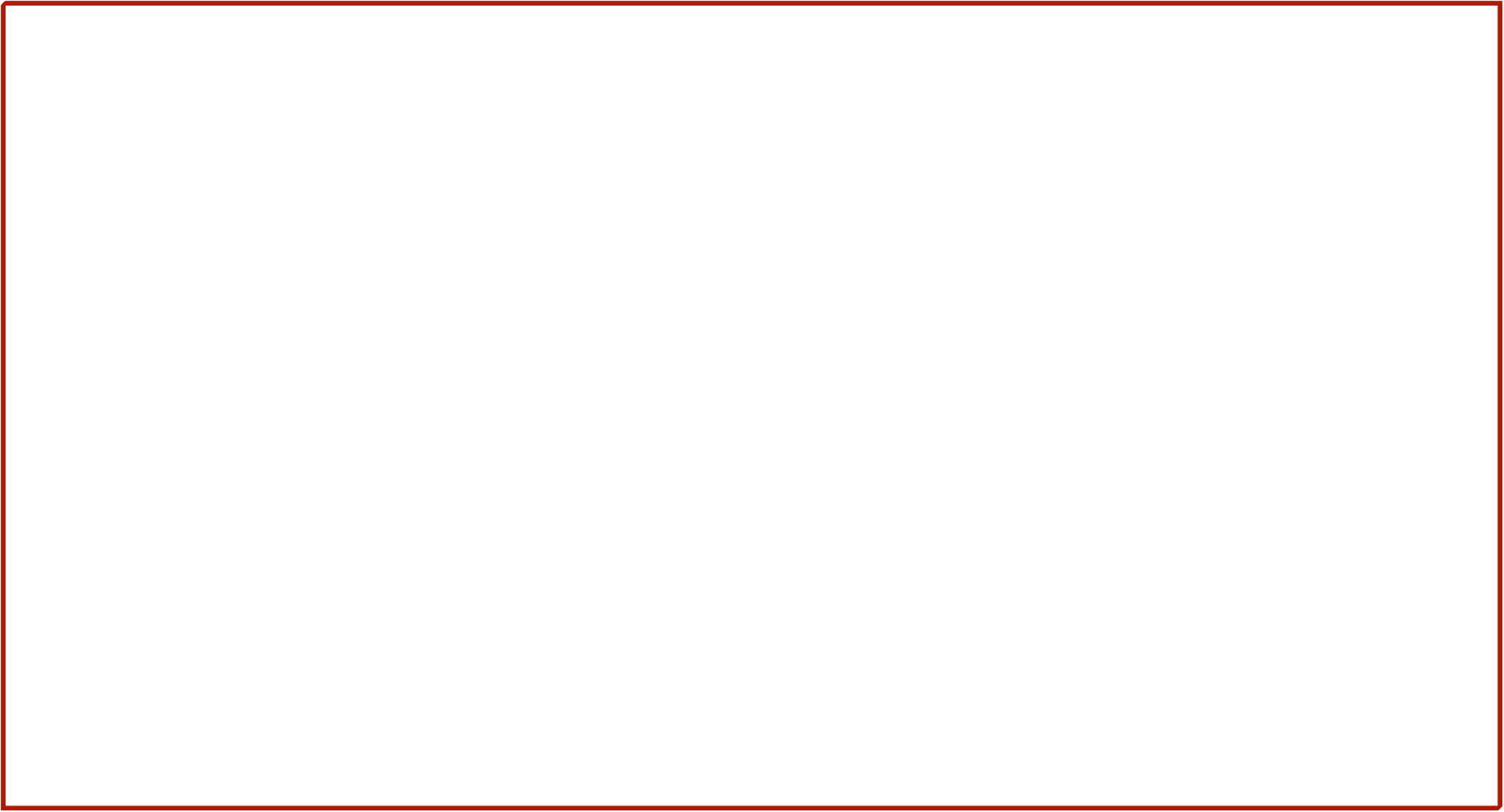 The “One Another” Commands
June 2024
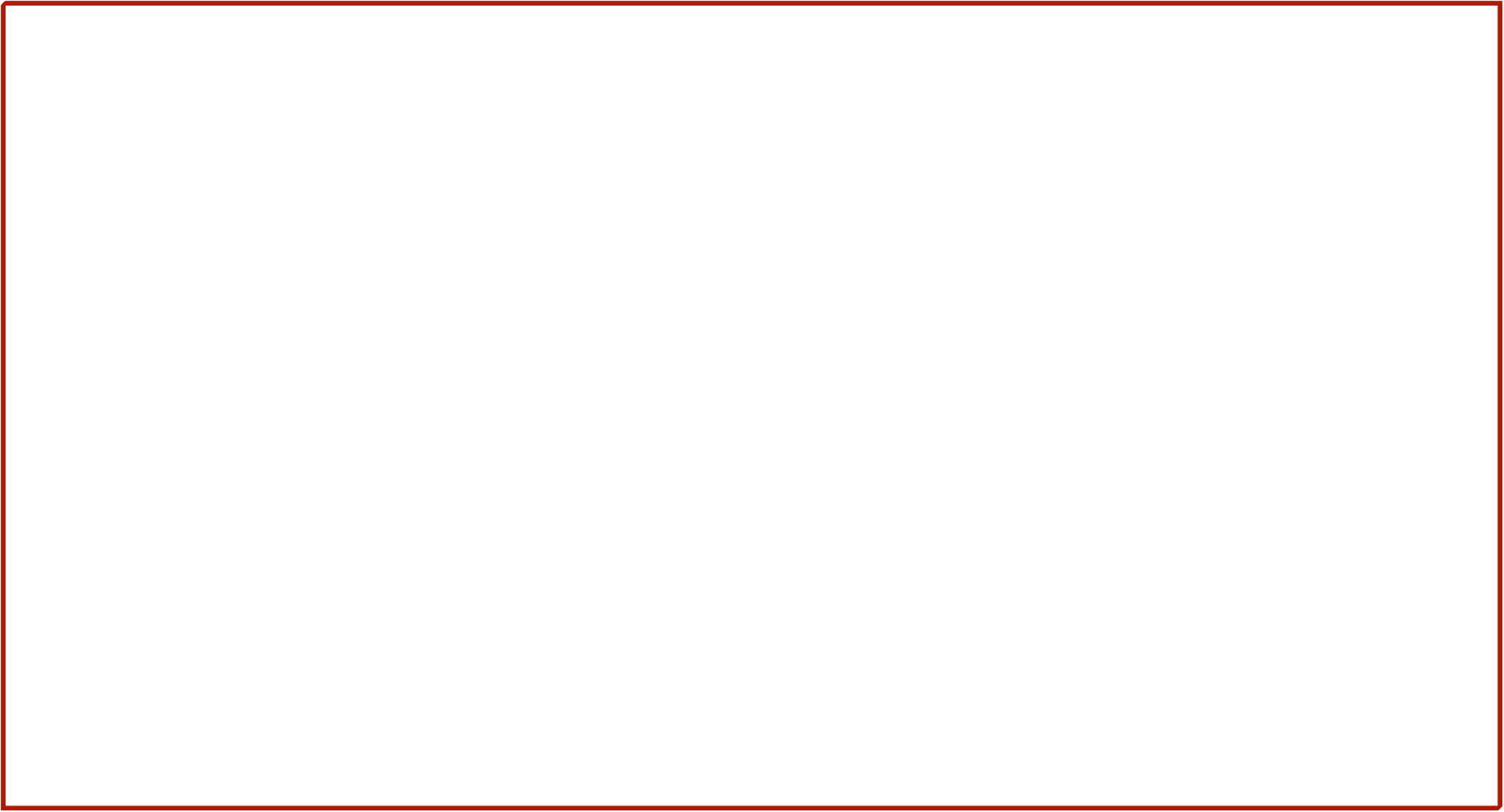 The One Another Commands
How Many Are There?
Where Are the Commands Found in the Bible?
Which Commands Applicable to Us?
What’s Their Nature of the Applicable Commands?
Which One Command is Dominant or Occurs the Most?
What’s the Scriptural Basis of the Dominant Command?
Why Should We Follow The Dominant Command?
What Happens If We Follow the Dominant Command?
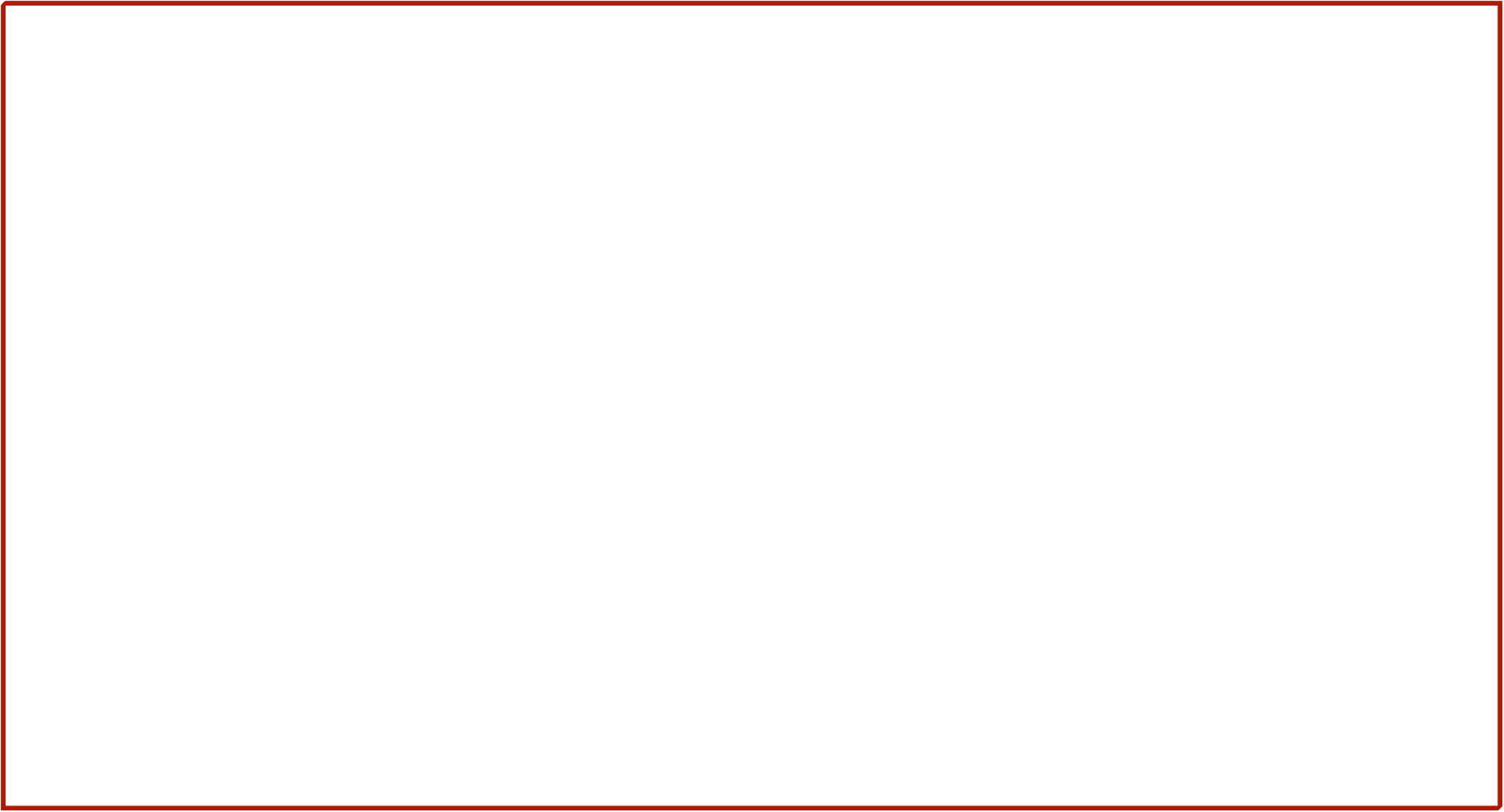 How Many Are There?

                and

Where Are They Found in the Bible?
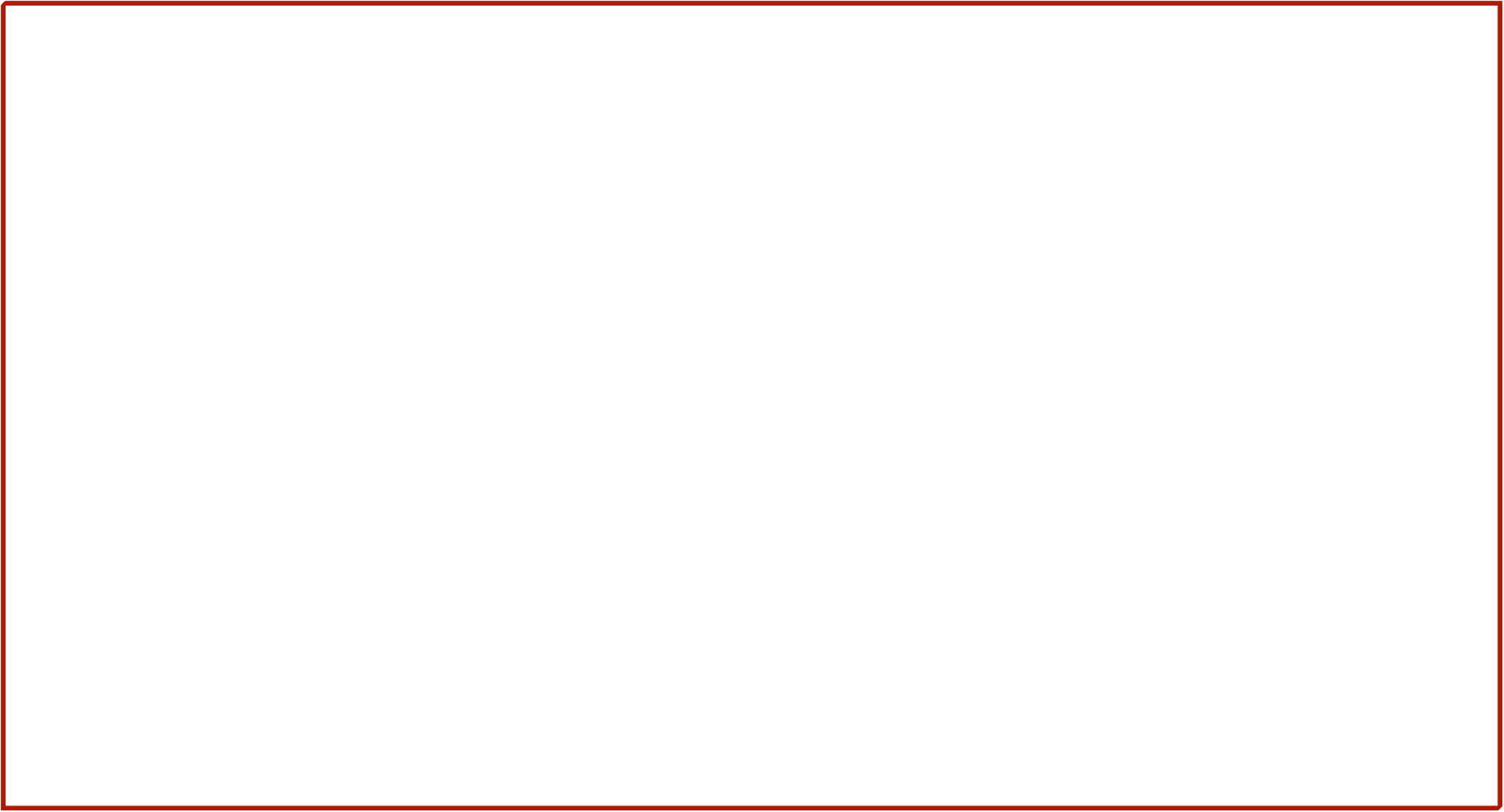 How Many One Another Commands Are There In the Bible?
The term “one another” occurs 161 times in the Bible (ESV)* 

—>    62 times in 59 verses in the Old Testament

—>  101 times in 91 verses in the New Testament
163 times total in 150 verses
* includes 2 occurrences in both OT and NT of  “one another’s”
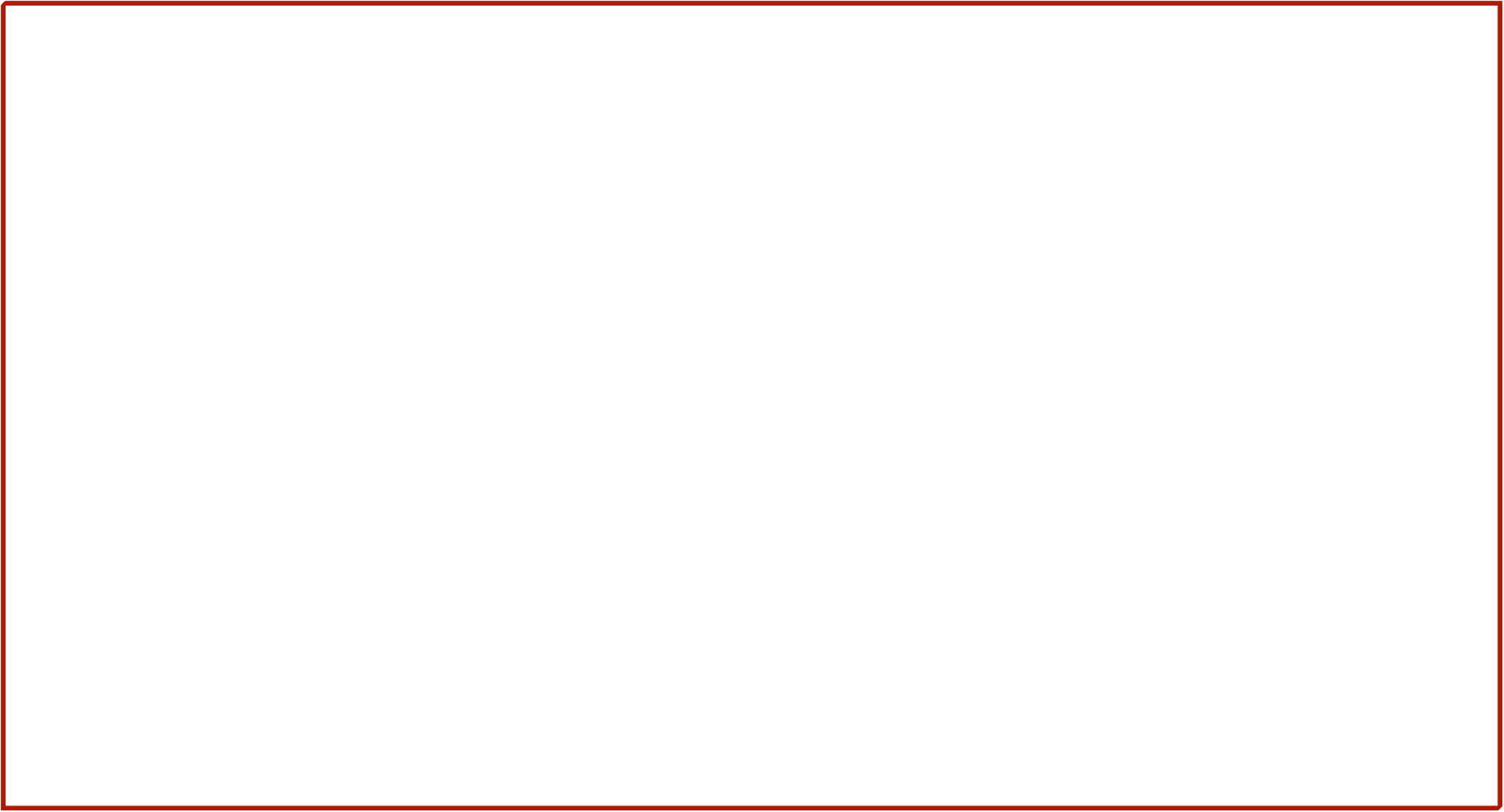 How Many One Another Commands Are There In the Bible?
The term “one another” in the Old Testament occurs 62 times

Only 6 occurrences offer commands we could observe:

— don’t lie to one another (Lev 19:11)
— don’t wrong one another (Lev 25:14 & 17)
— show kindness and mercy to one another (Zech 7:9)
— speak truth to one another (Zech 8:16)
— don’t devise evil in your hearts against one another (Zech 8:17)
This study will focus on the 101 New Testament occurrences
20 of 27 NT books
Titus
2John
1
Rev
1
1
Not found in these 7 books:

Philippians
I Timothy
II Timothy
Philemon
II Peter
III John
Jude
Where Are They Found in the NT?
Caption
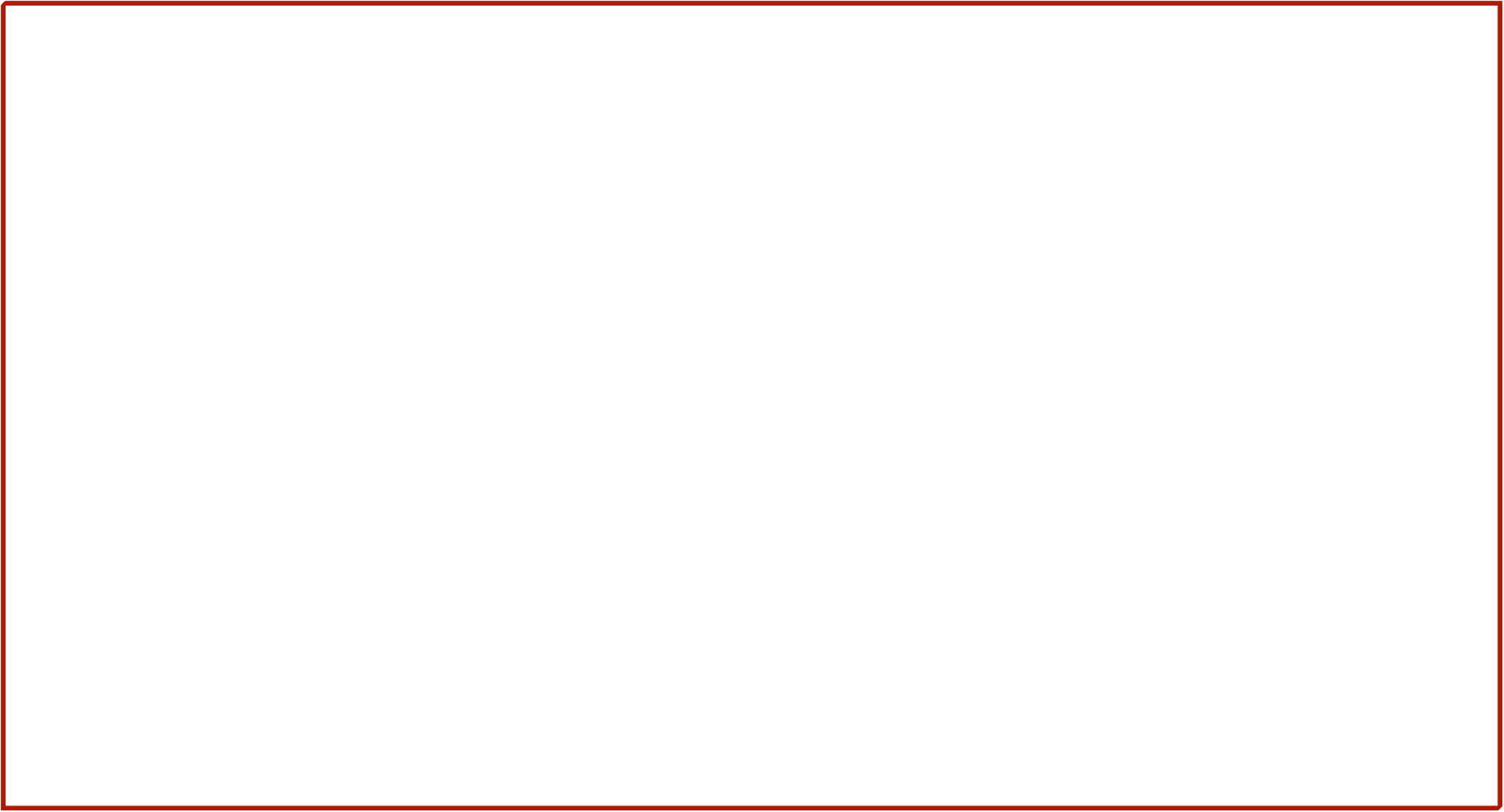 Which Commands Are Applicable To Us?
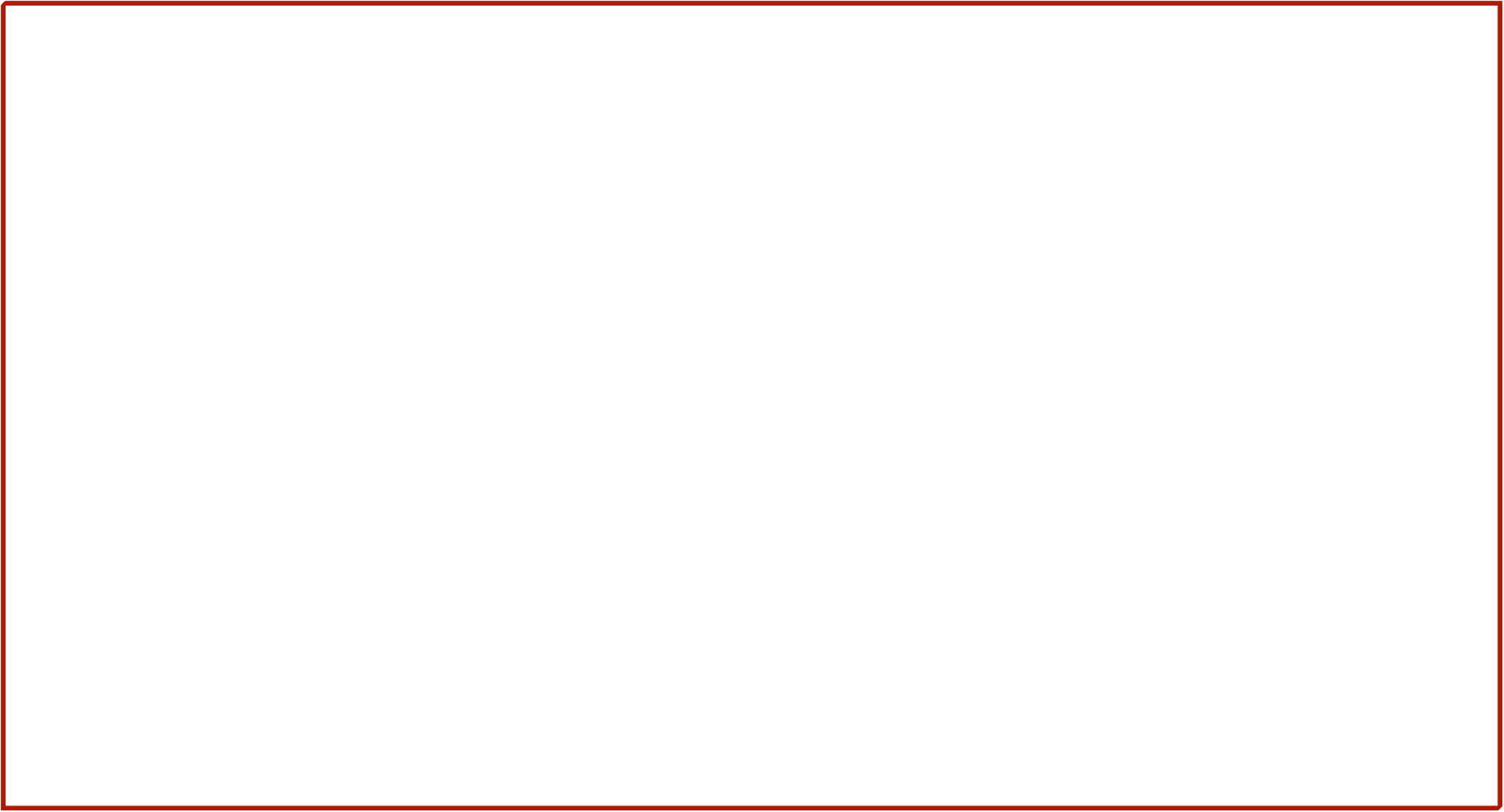 32 of 101 Occurrences Have NO Application
+
3 dealing with the end times
29 dealing with narrative descriptions
11 — said to 
  4 — saying to
  4 — discussing with 
  1 — argue with 
  1 — disputing with 
  1 — mocked him to
  1 — calling to
1 — trampling
1 — question
1 — looked at
1 — conferred with
1 — bring charges against
1 — said farewell to
2 —  “betray” and “hate” 
 1 —  “slay”
All 101 Occurrences
Less the 32 Non-Applicable
 = 69 Applicable Occurrences
Not in:
Jesus Christ
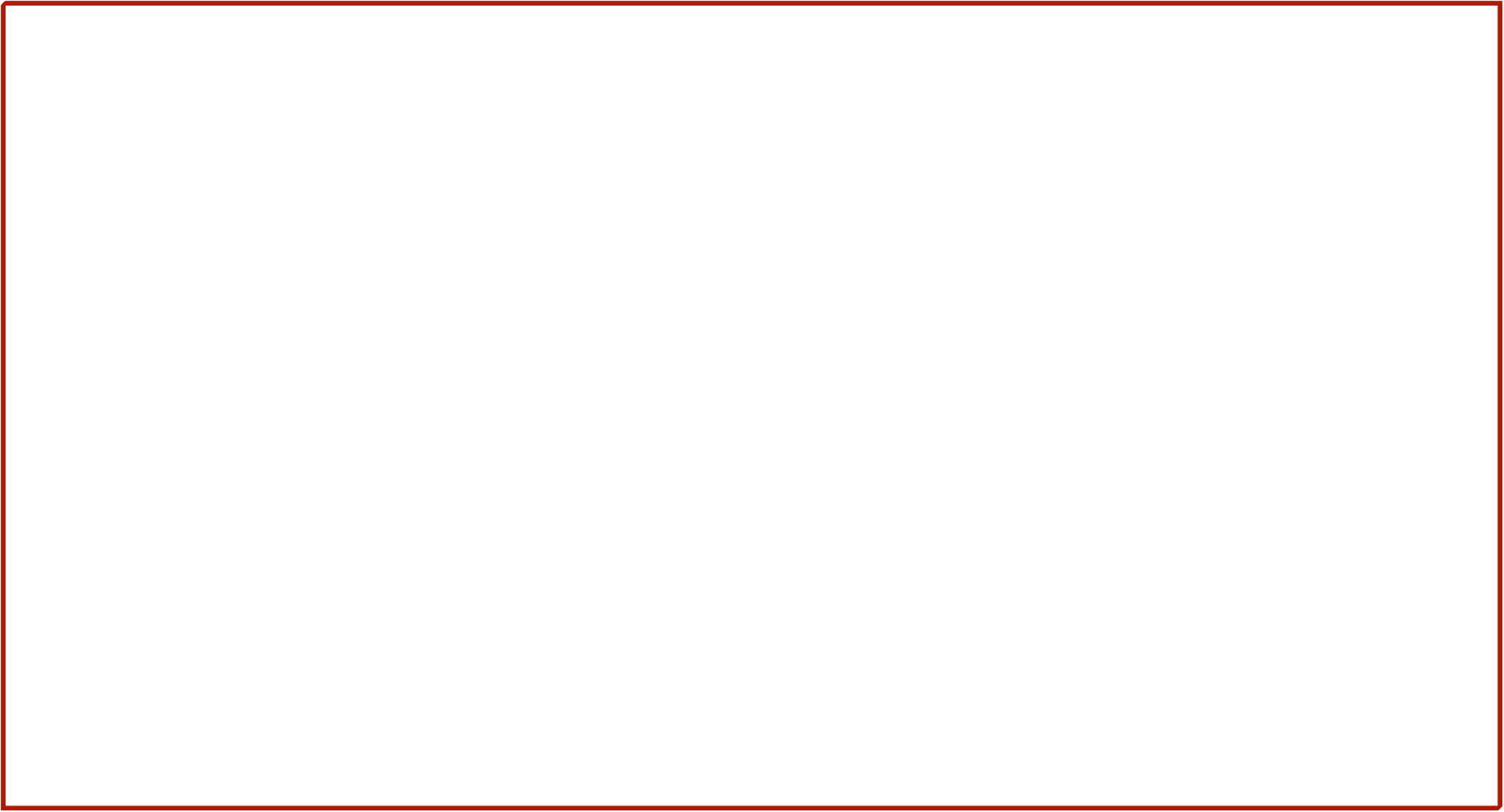 Where Are The Applicable 69 Commands In the Bible?
Matthew
Luke
Acts
Philippians
I Timothy
II Timothy
Philemon
II Peter
III John
Jude
Revelation
Paul 43
1 — Mark
6 — John
9 — Romans
5 — I Corinthians  
5 — II Corinthians  
5 — Galatians
5 — Ephesians
3 — Colossians
6 — I Thessalonians
1 — II Thessalonians
1 — Titus
3 — Hebrews
4 — James
6 — I Peter
6 — I John
1 — II John
John 12
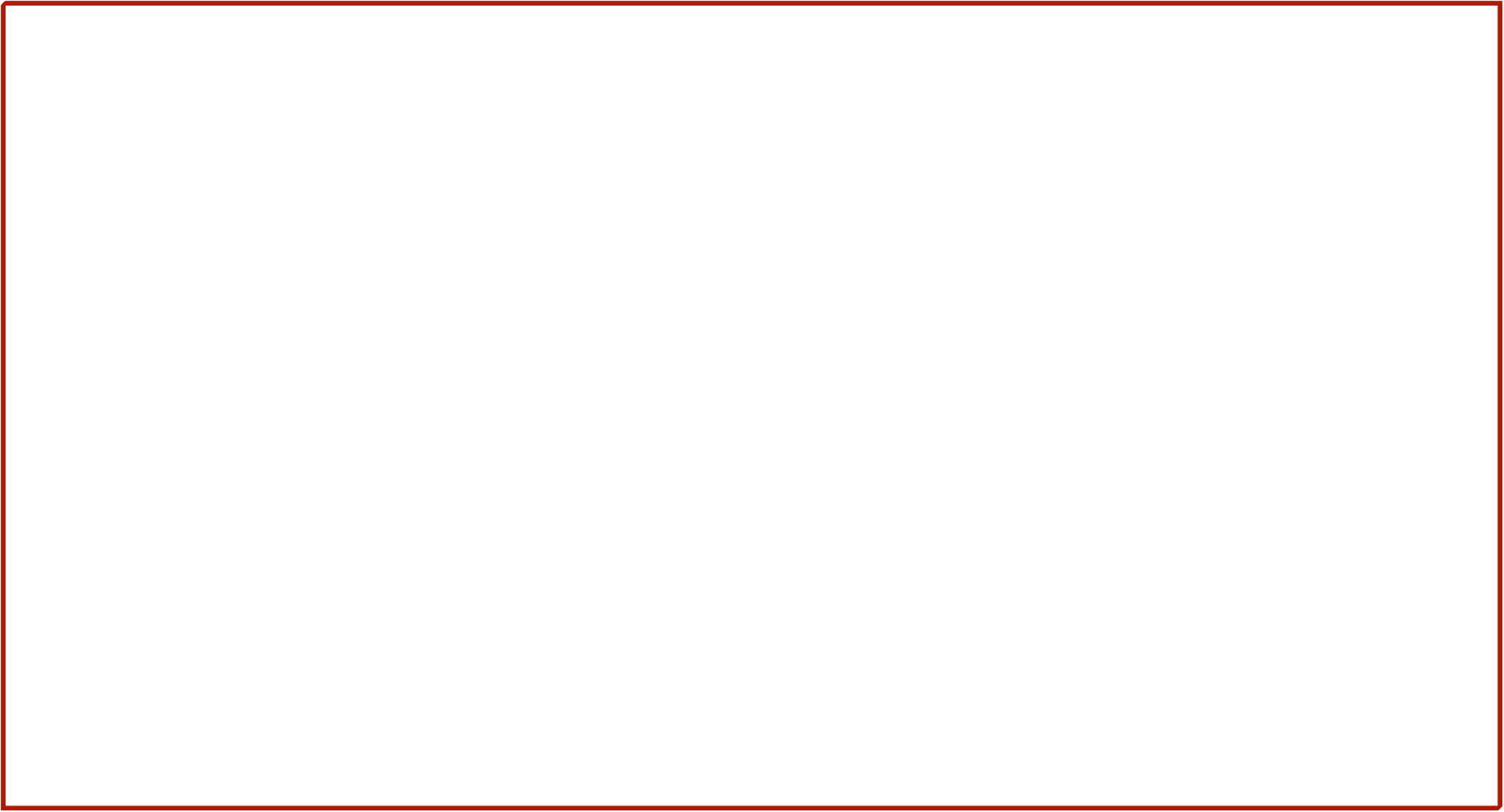 What’s The Nature of the 69 Applicable Commands?
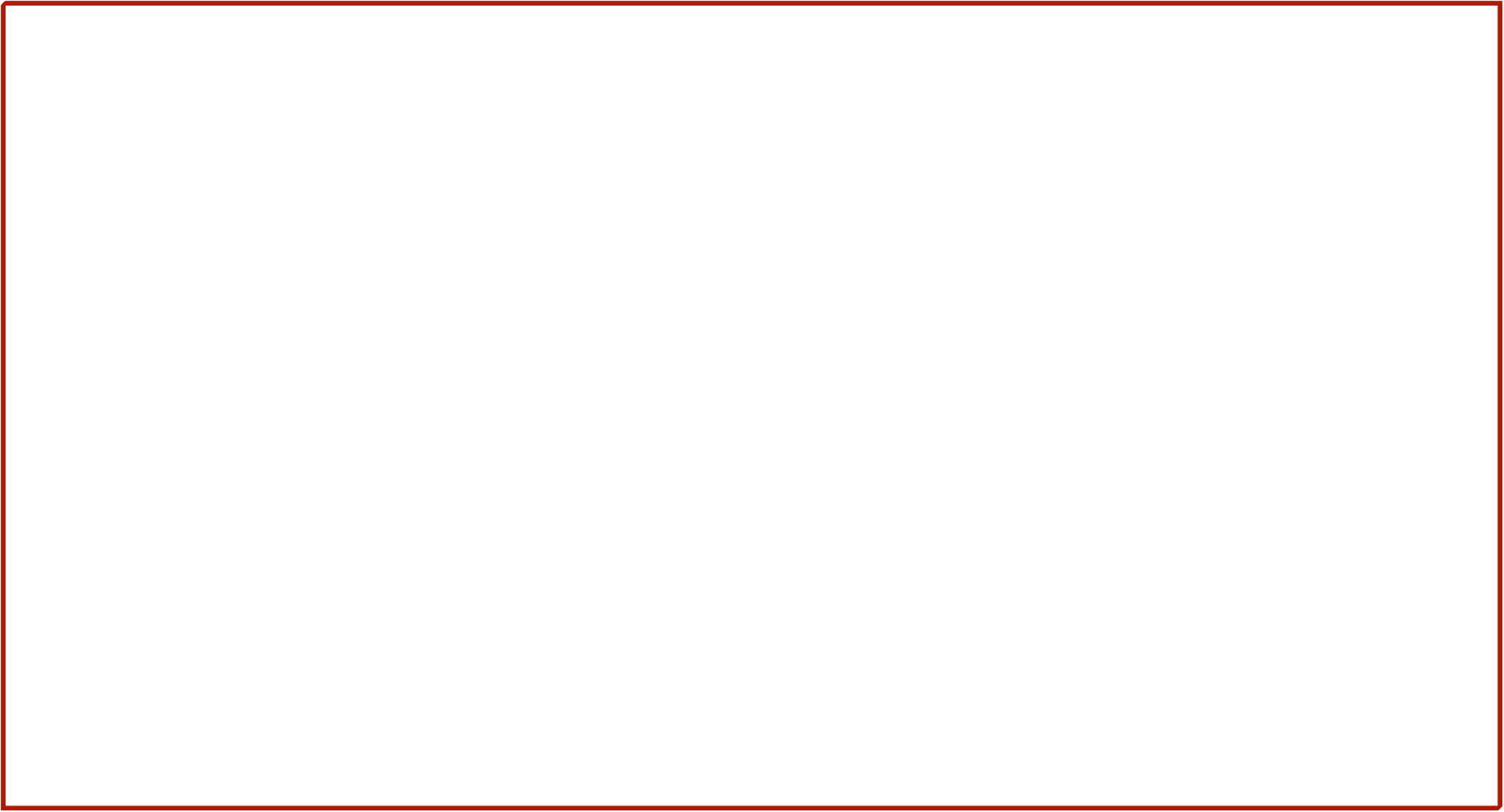 What’s The Nature of the One Another Commands?
14 — Live in Peace and Harmony
2X
Clothe yourselves with humility to one another
Live in harmony with one another
Stir up one another to love and good works
Be at peace with one another
Seek to do good to one another
Agree with one another
Be kind to one another
Submit to one another
Have fellowship with one another
Serve one another
2X
Outdo one another in showing honor
Wash one another’s feet
2 — Teach and Instruct
8 — Social Settings
13 — Another Is Weak / Needs Help
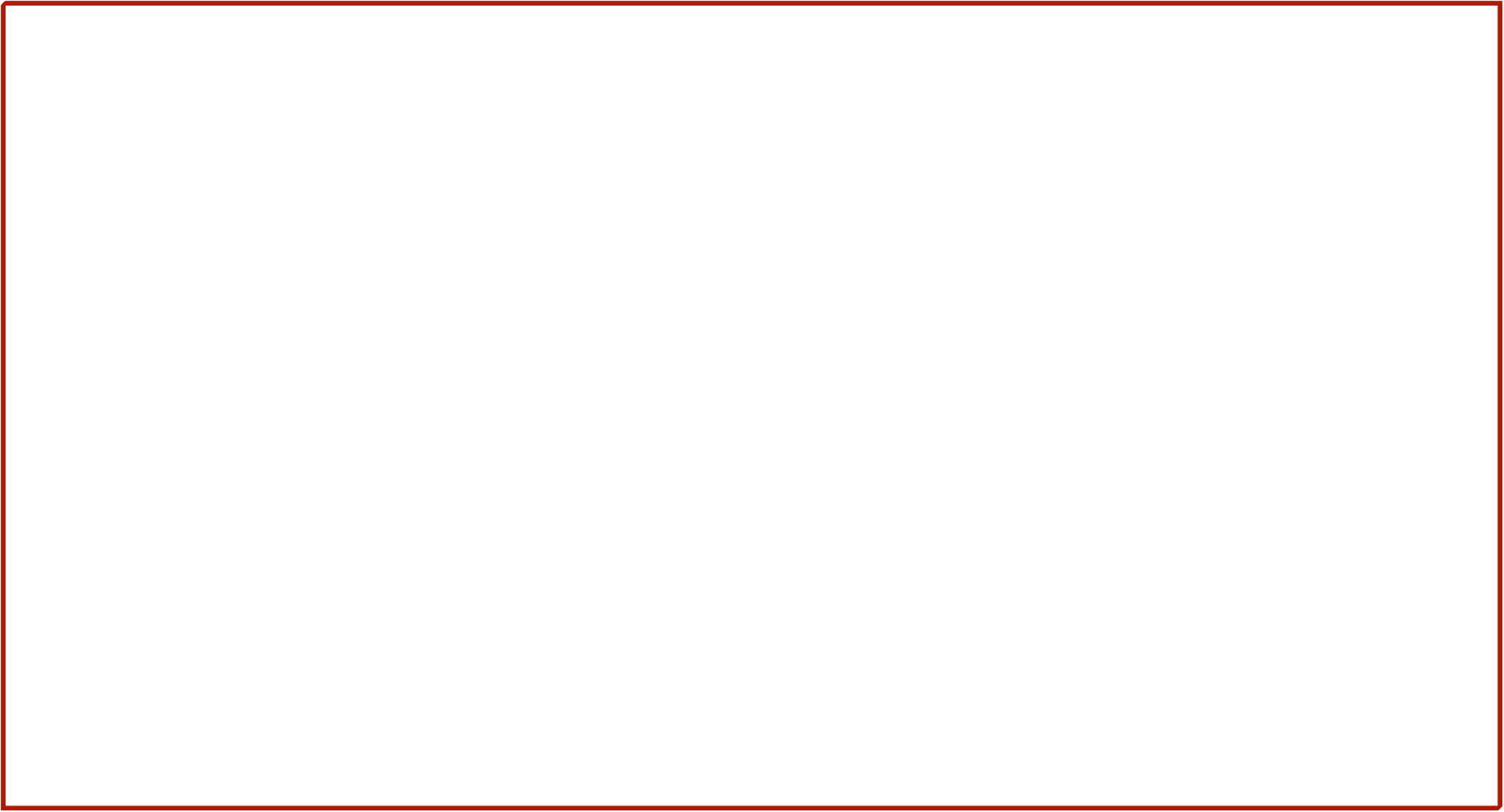 What’s The Nature of the One Another Commands?
Instruct one another
Welcome one another
Bear one another
2X
Teach and admonish one another
Forgive one another
Wait for one another at meal time
Exhort one another
Show hospitality to one another
Build one another up
Greet one another with a holy kiss
4X
3X
Encourage one another
Address one another in psalms, hymns,        ___and spiritual songs
Comfort one another
Care for one another
Pray for one another
Bear one another’s burdens
Confess your sins to one another
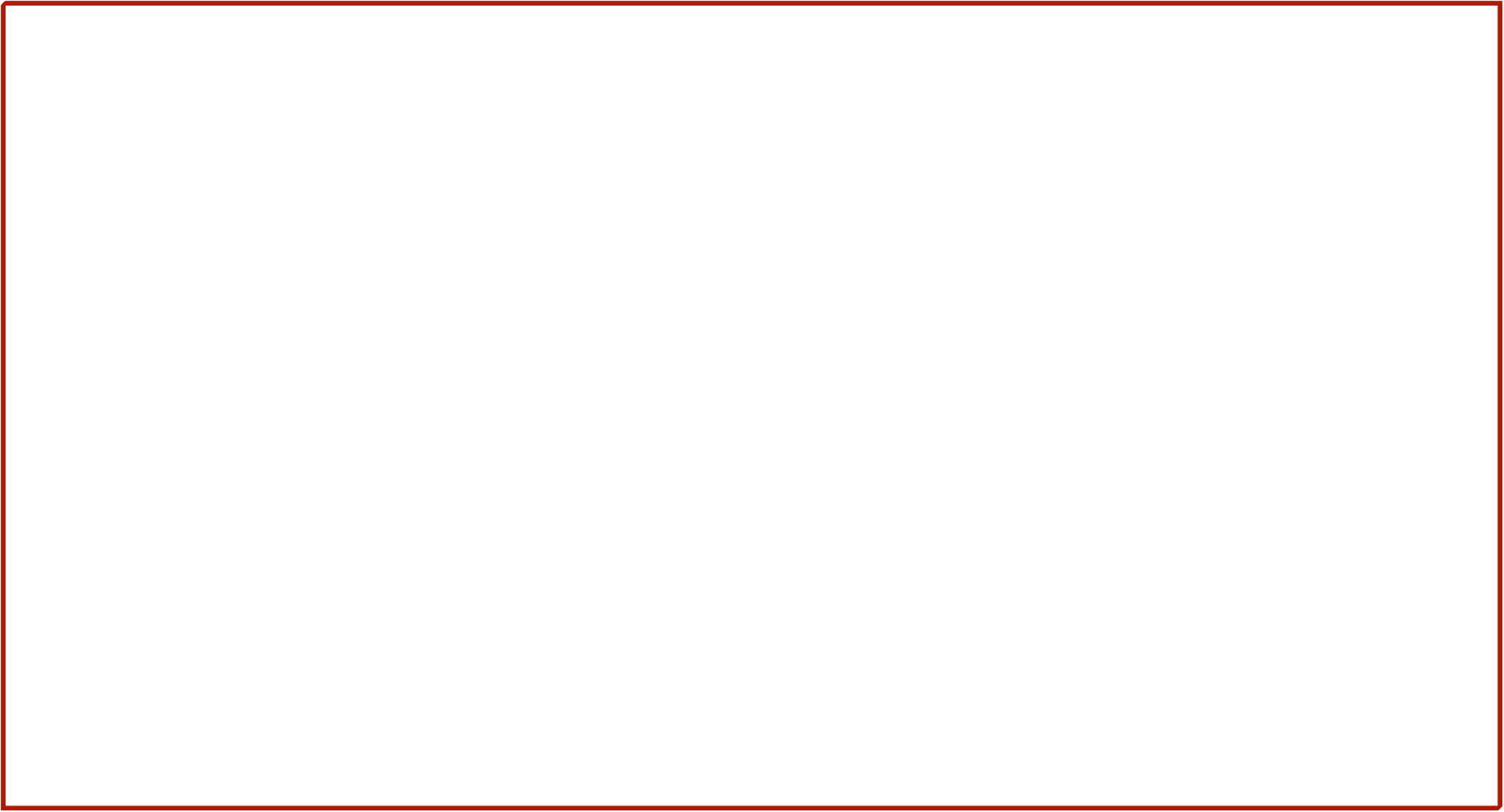 What’s The Nature of the One Another Commands?
15 — DO NOT Commands
Deprive one another (husbands & wives)
Grumble against one another
Have passions for one another (men)
Bite and devour one another
Consumed by one another
Have lawsuits with one another
Hate one another
Pass judgement on one another
Provoke one another
Envy one another
Lie to one another
Measure yourselves by one another
Speak evil to one another
Receive glory from one another
Compare yourselves to one another
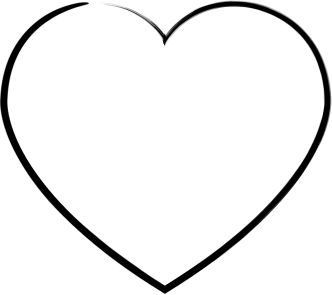 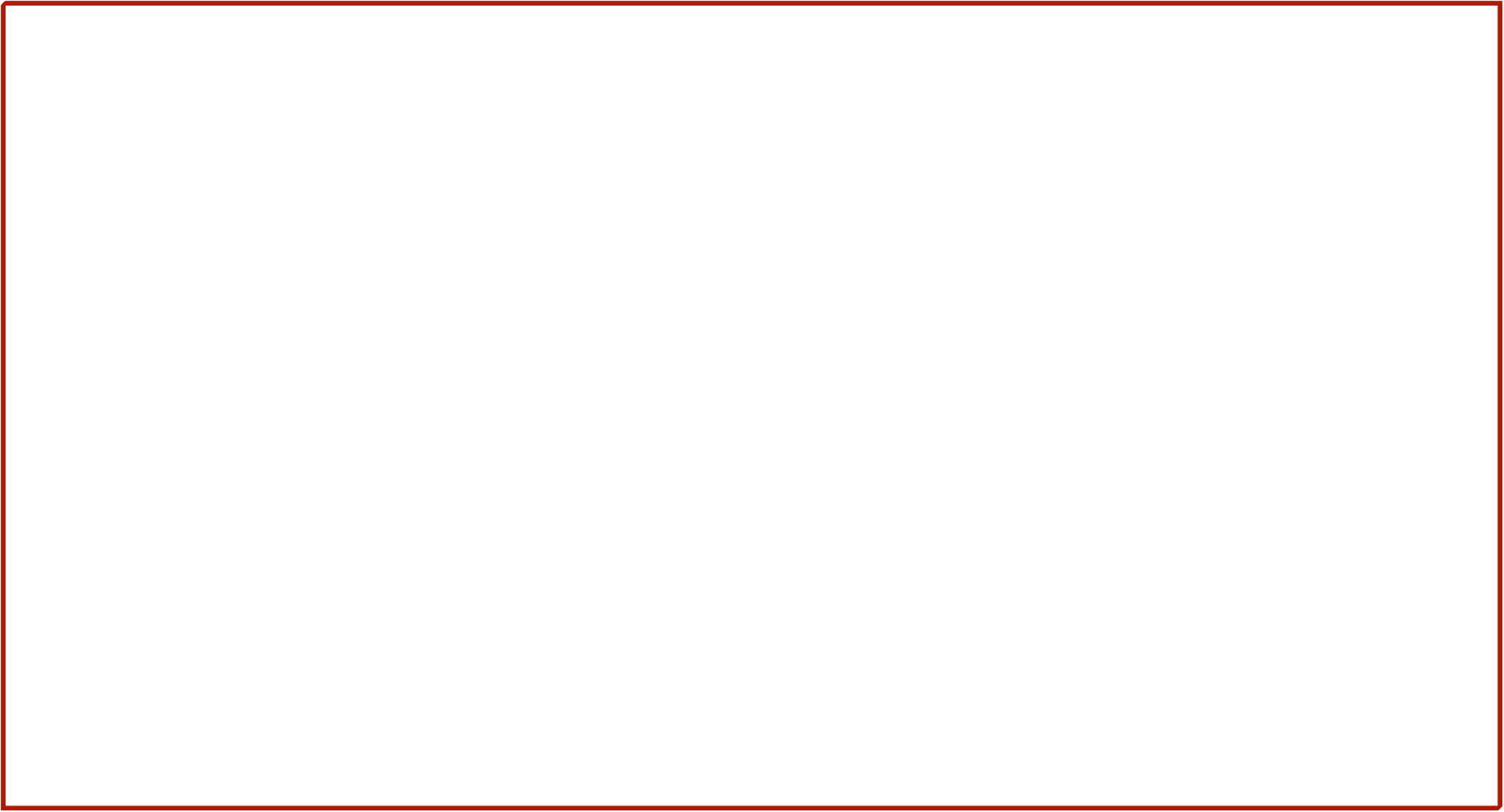 What’s The Nature of the One Another Commands?
17X
52
Love one another!
2 — Teach and Instruct
8 — Social Settings
13 — Another Is Weak / Needs Help
14 — Live in Peace and Harmony
15 — DO NOT Commands
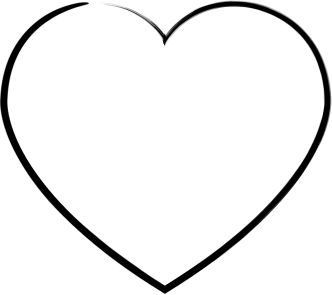 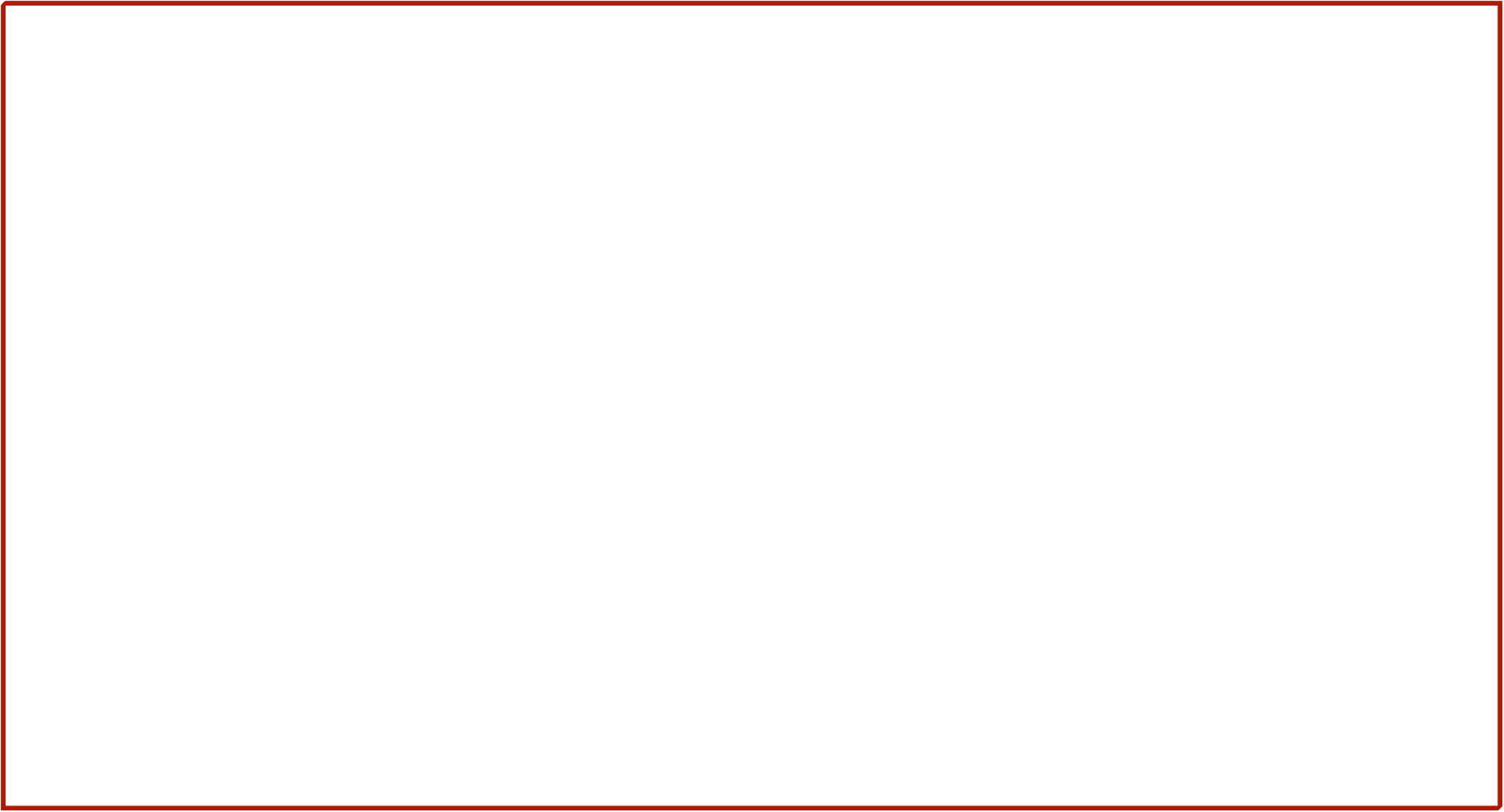 17X
What’s the Scriptural Basis of the 

Dominate One Another Command?
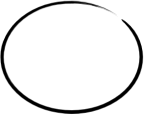 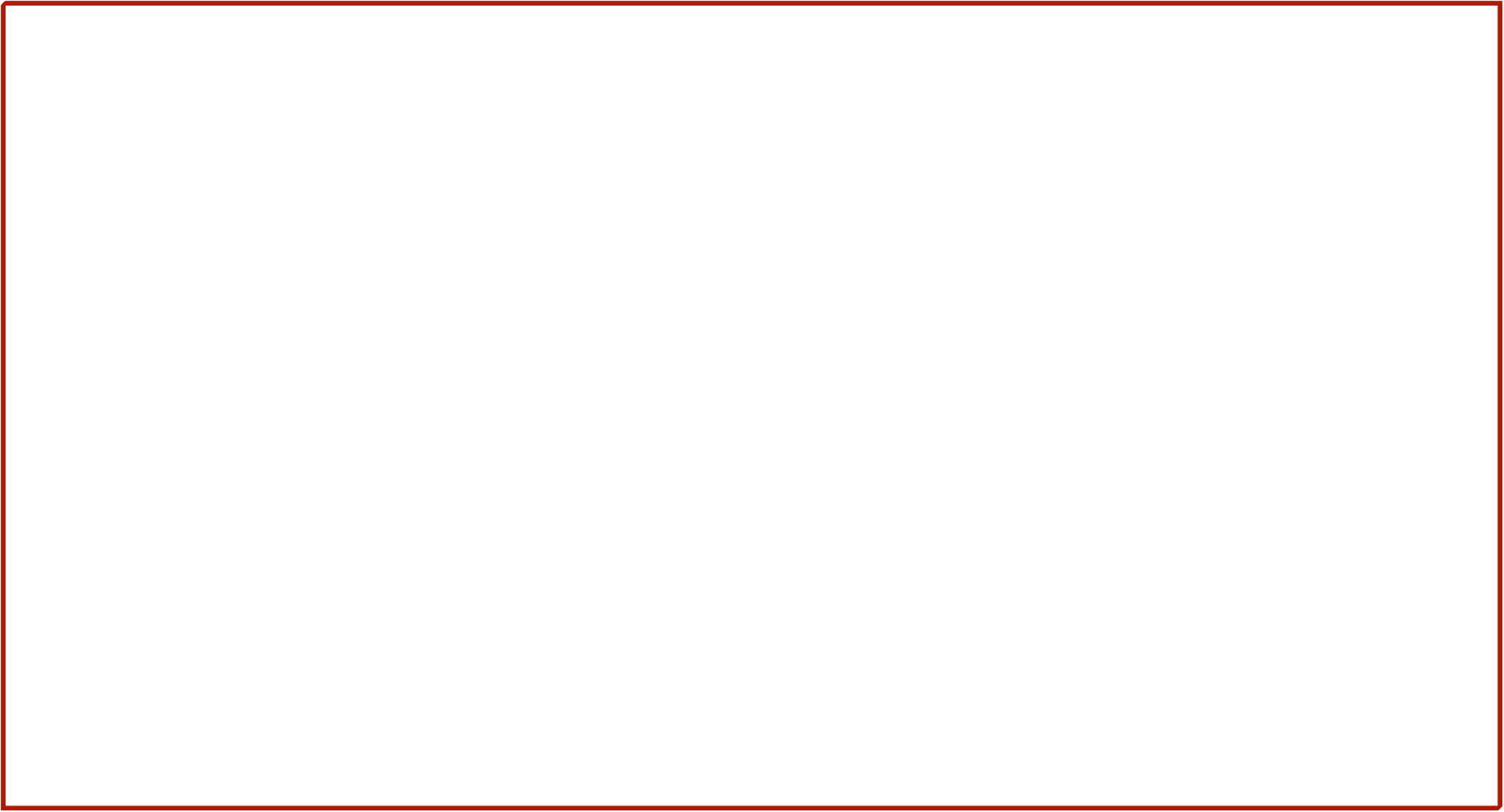 Gospel of John — 13:1-5
1Now before the Feast of the Passover, when Jesus knew that his hour had come to depart out of this world to the Father, having loved his own who were in the world, he loved them to the end. 
2During supper, when the devil had already put it into the heart of Judas Iscariot, Simon’s son, to betray him, 
3Jesus, knowing that the Father had given all things into his hands, and that he had come from God and was going back to God, 
4rose from supper. He laid aside his outer garments, and taking a towel, tied it around his waist. 
5Then he poured water into a basin and began to wash the disciples’ feet and to wipe them with the towel that was wrapped around him.
[Speaker Notes: AFTER READING:

Chapter 13 is a turning point in John’s Gospel — previously there was a focus on Jesus’ declaration of himself to the Jews
Now in 5 chapters 13, 14, 15, 16, and 17 — we see Jesus provide his final instructions (farewell discourse) to his chosen 12 followers (soon to be 11)

John sets the stage in verses 1 thru 4 we see here on the screen — Look at verses 1 thru 3 — Notice that Jesus knew 3 things: (1) that his hour had come to depart out of the world; (2) that the Father had given all things into his hands; and (3) that he had come from God and he was going back to God.

Also note the remarks about Jesus’ love for his own — those who would remain in the world he was leaving — that he had loved them in the past and that he loved them to the very end — until he departed — 

BTW — Prior to chapter 13 we never really see Jesus saying he loved his 12 disciples in the Gospel of John — we saw that God so loved the world in John 3:16 — we saw that God loves the son (3:35, 5:20) — we saw that the disciples were God’s gift to the Son (6:37-9) — we saw that Jesus loved Martha, Mary, and Lazarus — 

BUT we never see John say that Jesus loved his disciples — UNTIL NOW. — In fact, we first see the term “the disciple whom Jesus loved” here in chapter 13 — SO if we read onward from Ch 14 in the Gospel of John we would see the topic of God and Jesus’ love for his disciples comes up again and again — 4X Jesus says God loves his disciples — and 6X Jesus says he loves his disciples

This is the setting for Jesus’ great act of love — his great demonstration of loving service to those he chose — he washes their feet — a task typically reserved only for a non-Jewish servant]
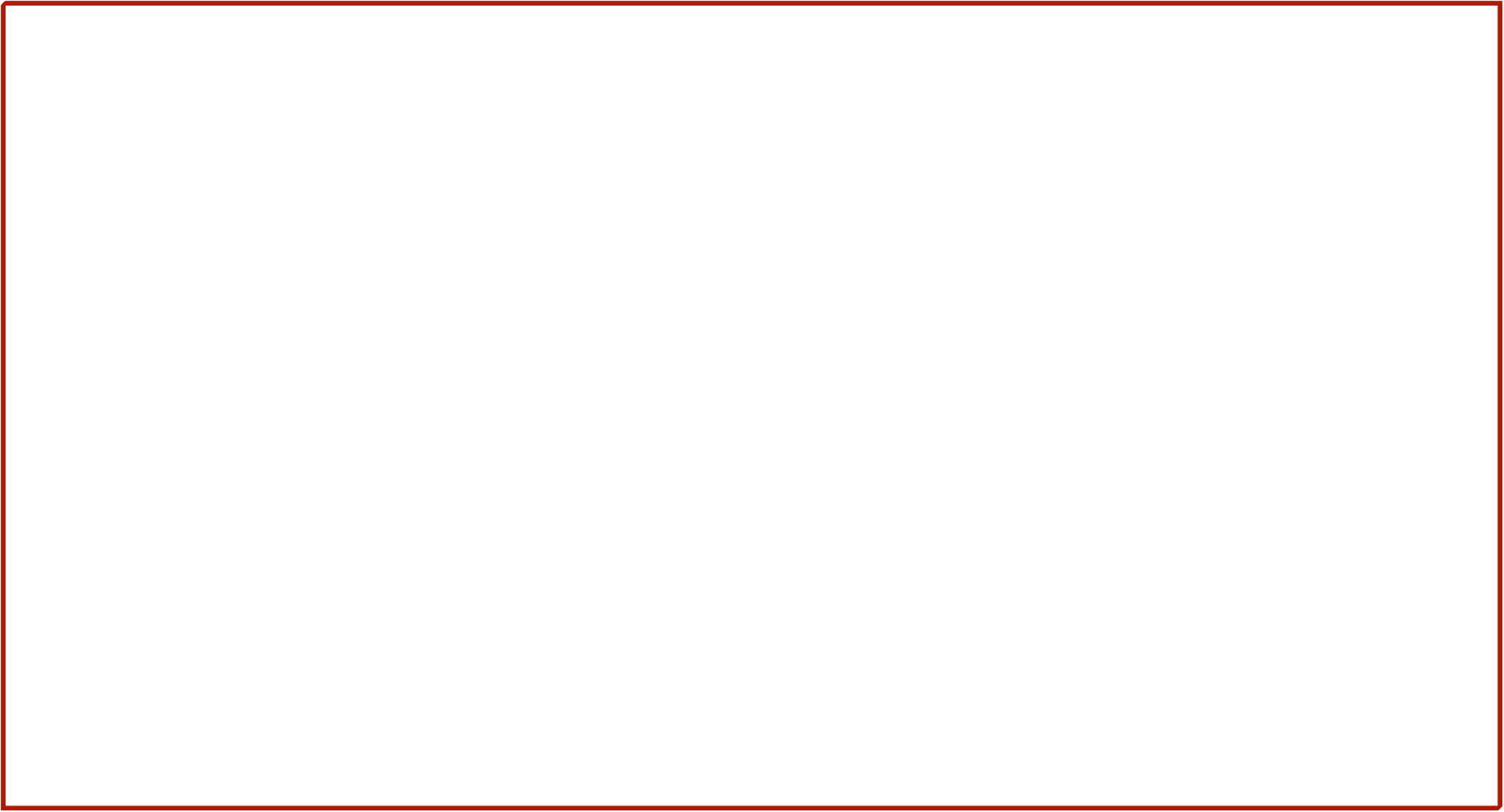 Gospel of John — 13:6-11
6He came to Simon Peter, who said to him, “Lord, do you wash my feet?” 
7Jesus answered him, “What I am doing you do not understand now, but afterward you will understand.”
8Peter said to him, “You shall never wash my feet.” Jesus answered him, “If I do not wash you, you have no share with me.” 
9Simon Peter said to him, “Lord, not my feet only but also my hands and my head!” 
10Jesus said to him, “The one who has bathed does not need to wash, except for his feet, but is completely clean. And you are clean, but not every one of you.” 
11For he knew who was to betray him; that was why he said, “Not all of you are clean.”
[Speaker Notes: READ FIRST

When he comes to Peter — from the Greek emphasis we see Peter ask Jesus  YOU are going to wash MY feet?

Peter objects but Jesus corrects him and washes his feet]
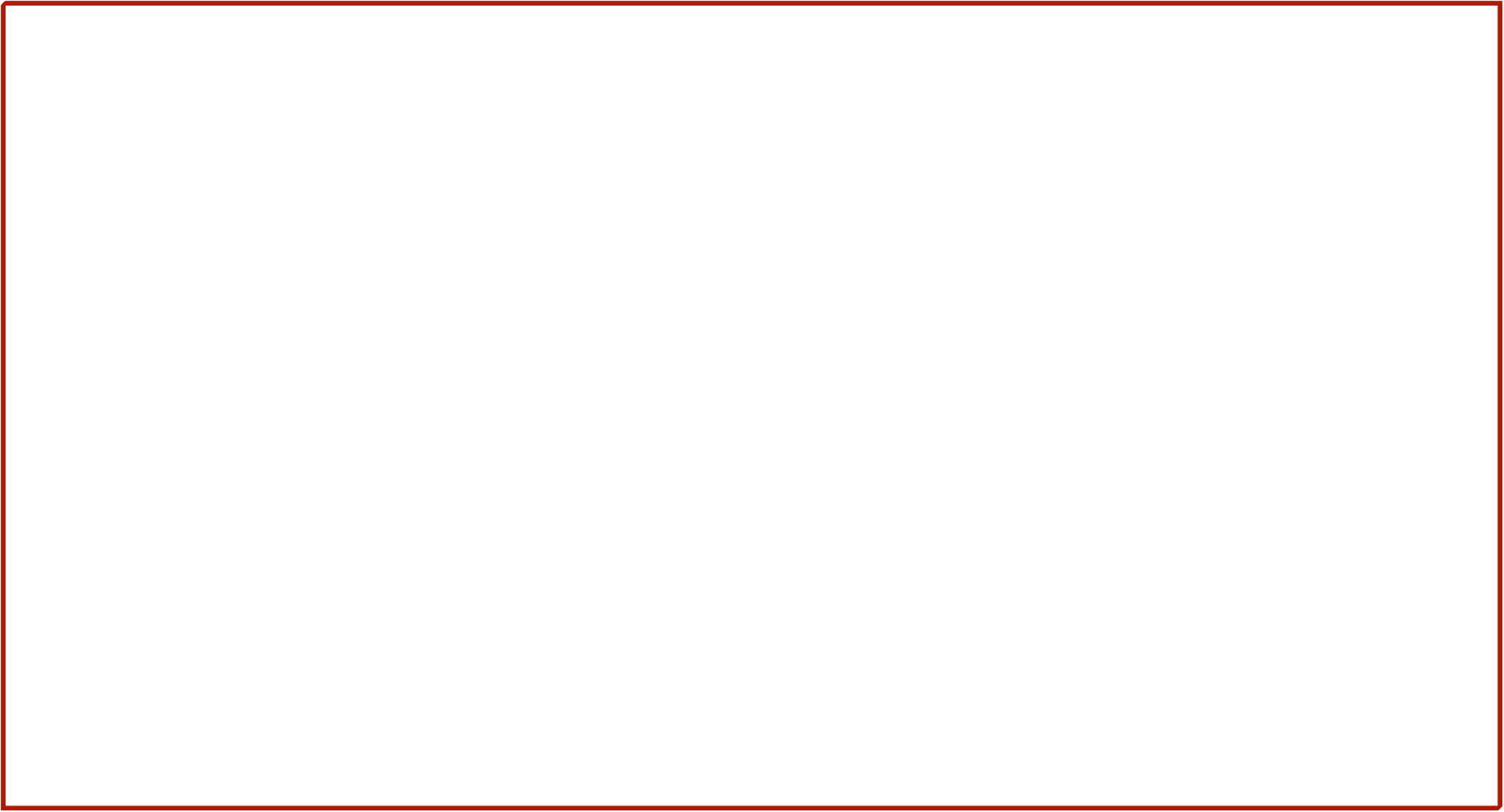 Gospel of John — 13:12-17
12When he had washed their feet and put on his outer garments and resumed his place, he said to them, “Do you understand what I have done to you? 
13You call me Teacher and Lord, and you are right, for so I am. 
14If I then, your Lord and Teacher, have washed your feet, you also ought to wash one another’s feet. 
15For I have given you an example, that you also should do just as I have done to you.
16Truly, truly, I say to you, a servant is not greater than his master, nor is a messenger greater than the one who sent him. 
17If you know these things, blessed are you if you do them.
[Speaker Notes: Did you catch that?  In verse 14 Jesus tells his disciples they ought to wash one another’s feet

Shortly before this, the disciples were at odds with one another because they were arguing about which of them would be the greatest (see Luke 22:24) — Then Jesus rebuked them and explained that greater one is the one who serves — And Now — After they are undoubtably embarrassed that the Messiah has washed their filthy feet —  Jesus tells them they should serve as he did — to follow his example and perform the task of lowest servant for each other]
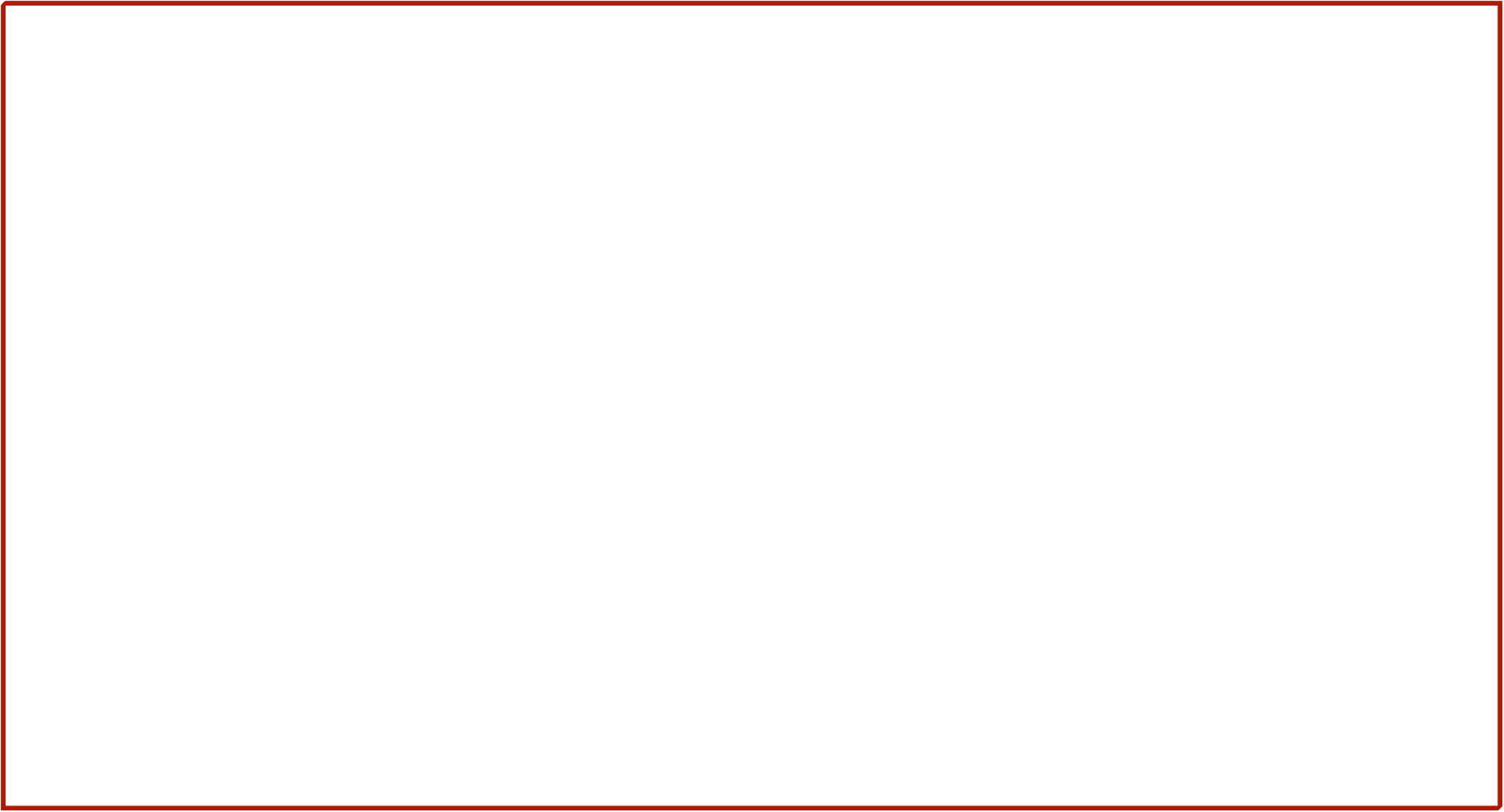 Gospel of John — 13:18-22
18I am not speaking of all of you; I know whom I have chosen. But the Scripture will be fulfilled, ‘He who ate my bread has lifted his heel against me.’ 
19I am telling you this now, before it takes place, that when it does take place you may believe that I am he. 
20Truly, truly, I say to you, whoever receives the one I send receives me, and whoever receives me receives the one who sent me.”
21After saying these things, Jesus was troubled in his spirit, and testified, “Truly, truly, I say to you, one of you will betray me.” 
22The disciples looked at one another, uncertain of whom he spoke.
[Speaker Notes: Did you notice that Jesus washed the feet of Judas?

Then he announces that one of his very disciples will betray him — Who is it they all wonder — They look at one another — Can’t you just see it?]
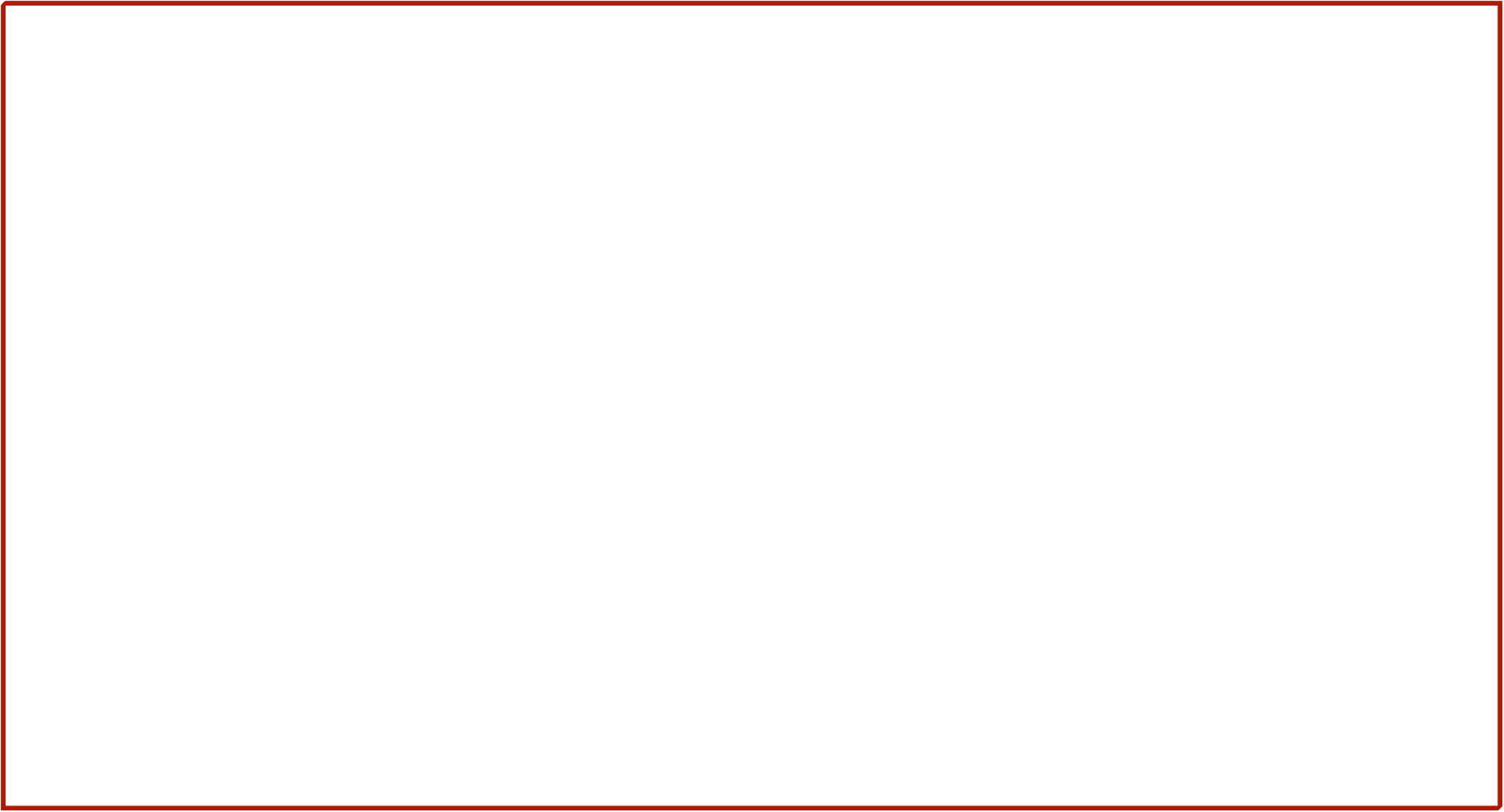 Gospel of John — 13:23-30
23One of his disciples, whom Jesus loved, was reclining at table at Jesus’ side, 
24so Simon Peter motioned to him to ask Jesus of whom he was speaking. 
25So that disciple, leaning back against Jesus, said to him, “Lord, who is it?” 
26Jesus answered, “It is he to whom I will give this morsel of bread when I have dipped it.” So when he had dipped the morsel, he gave it to Judas, the son of Simon Iscariot. 
27Then after he had taken the morsel, Satan entered into him. Jesus said to him, “What you are going to do, do quickly.” 
28Now no one at the table knew why he said this to him. 
29Some thought that, because Judas had the moneybag, Jesus was telling him, “Buy what we need for the feast,” or that he should give something to the poor. 
30So, after receiving the morsel of bread, he immediately went out. And it was night.
[Speaker Notes: Explain the way they reclined — and how John leaned back against Jesus]
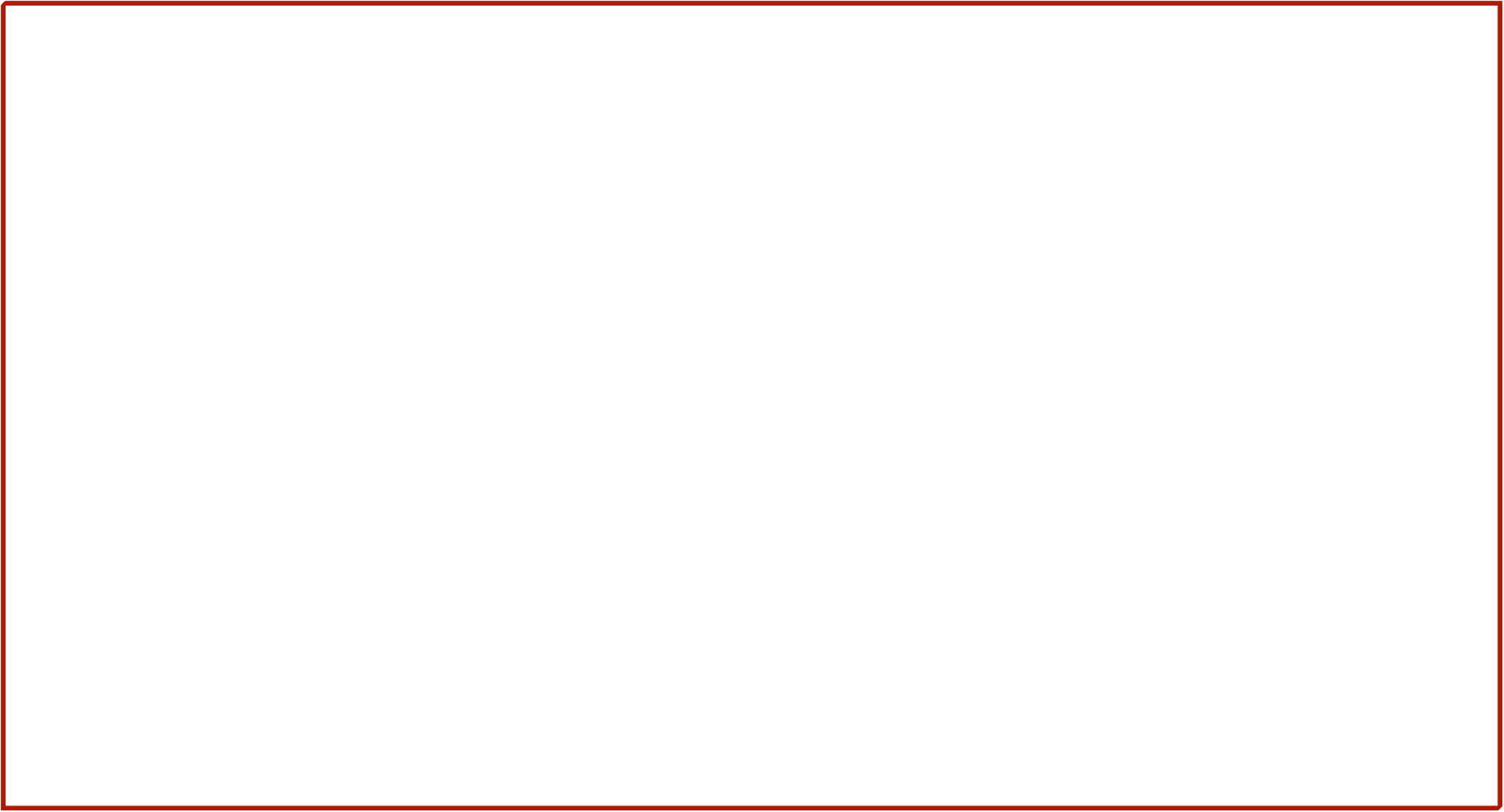 Gospel of John — 13:31-35
31When he had gone out, Jesus said, “Now is the Son of Man glorified, and God is glorified in him. 
32If God is glorified in him, God will also glorify him in himself, and glorify him at once. 
33Little children, yet a little while I am with you. You will seek me, and just as I said to the Jews, so now I also say to you, ‘Where I am going you cannot come.’ 
34A new commandment I give to you, that you love one another: just as I have loved you, you also are to love one another. 
35By this all people will know that you are my disciples, if you have love for one another.”
[Speaker Notes: So here we see the first instance of the command from Jesus to his disciples to love one another - in fact we see this idea three times

Up until this point in the Gospel of John the idea of love for another was seldom mentioned — Of course we all know John 3:16 where Jesus said that God so loved the world — and there are 3 verses where Jesus says that God loves him — and there are another 3 verses where Jesus’ love for Martha, Mary, and Lazarus are stated — BUT now here in chapter 13 the idea of the disciples love for one another is introduced 

Also in chapters 13 and 14 Jesus’ love for his disciples is mentioned six times — And God’s love for the disciples is mentioned 4 times in chapters 13 - 17  — this is important because Jesus is about to leave them — they need to understand how much both Jesus and God the Father love them before Jesus departs]
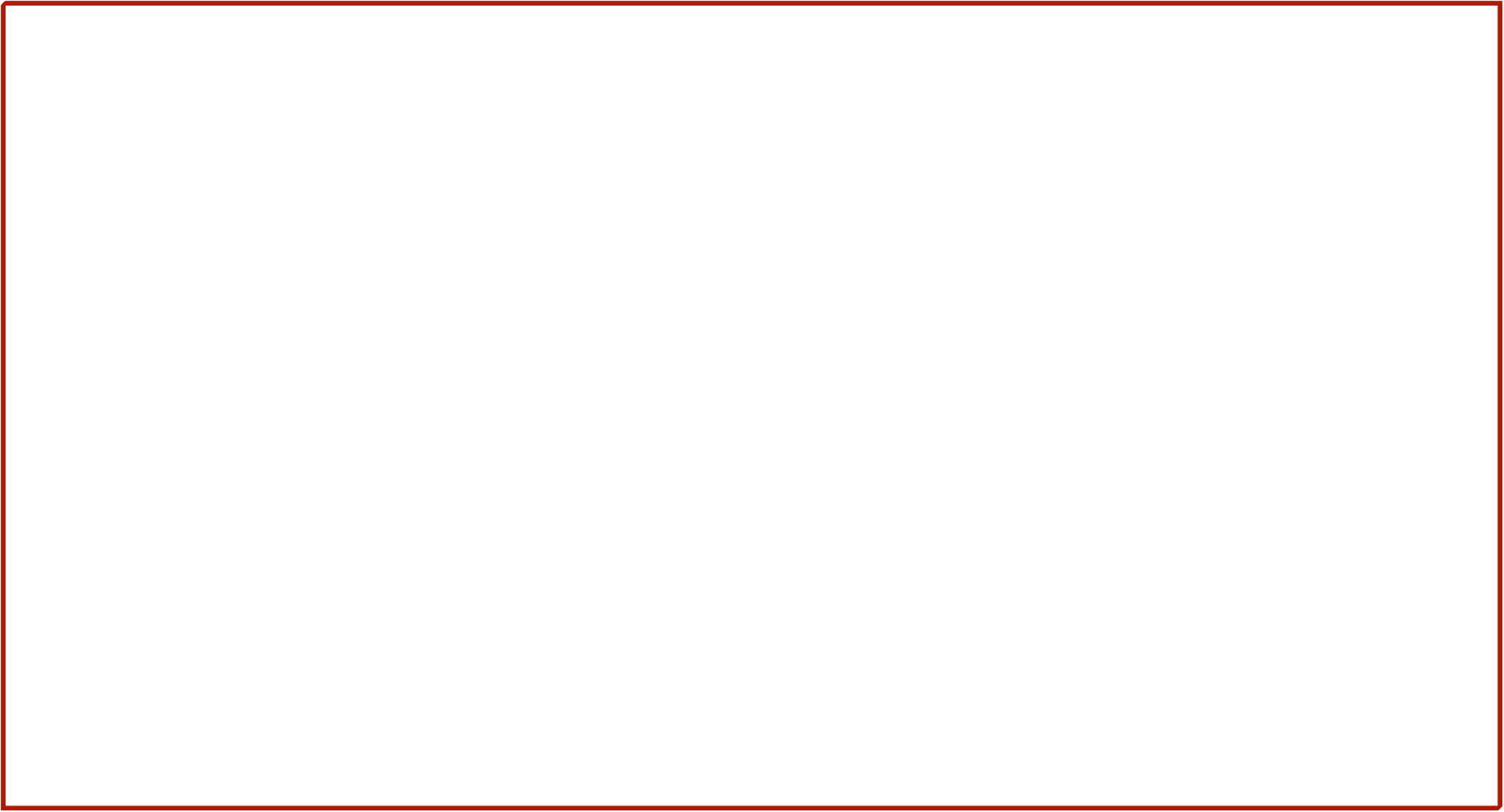 Gospel of John — 13:36 - 14:4
36Simon Peter said to him, “Lord, where are you going?” Jesus answered him, “Where I am going you cannot follow me now, but you will follow afterward.” 
37Peter said to him, “Lord, why can I not follow you now? I will lay down my life for you.” 
38Jesus answered, “Will you lay down your life for me? Truly, truly, I say to you, the rooster will not crow till you have denied me three times. 
1“Let not your hearts be troubled. Believe in God; believe also in me. 
2In my Father’s house are many rooms. If it were not so, would I have told you that I go to prepare a place for you? 
3And if I go and prepare a place for you, I will come again and will take you to myself, that where I am you may be also. 
4And you know the way to where I am going.”
[Speaker Notes: So right after Jesus gives a new command for them to love one another — Peter is fixed on the fact that Jesus is leaving — Can you blame him?

So then, after Jesus rebukes Peter for misunderstanding the foot washing — Jesus rebukes him again for his undoubtably sincere intent to follow Jesus — Jesus tells Peter what he will actually do verses what he says he will do — WOW!]
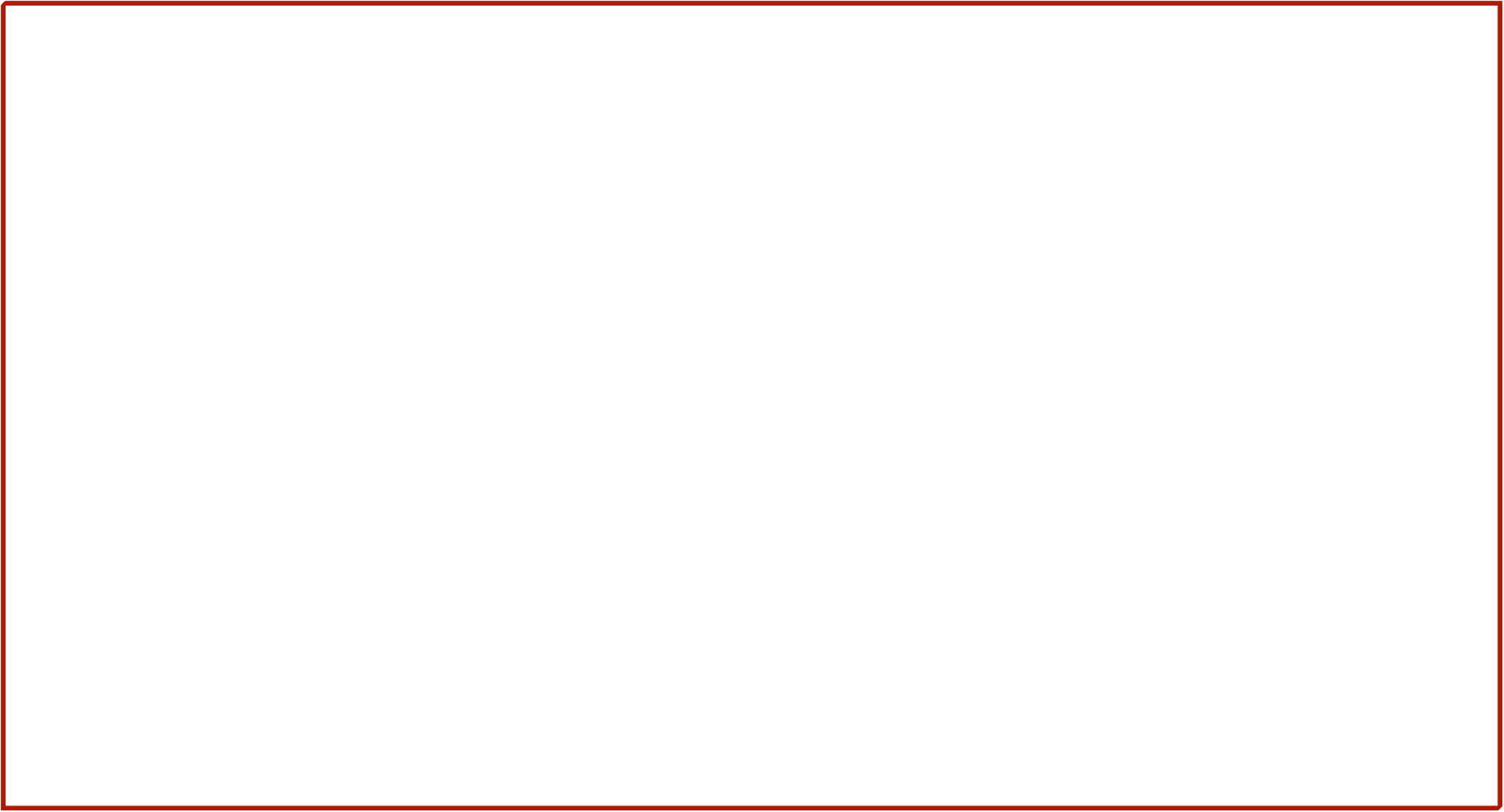 Gospel of John — 14:5 - 11
5Thomas said to him, “Lord, we do not know where you are going. How can we know the way?” 
6Jesus said to him, “I am the way, and the truth, and the life. No one comes to the Father except through me. 
7If you had known me, you would have known my Father also. From now on you do know him and have seen him.” 
8Philip said to him, “Lord, show us the Father, and it is enough for us.” 
9Jesus said to him, “Have I been with you so long, and you still do not know me, Philip? Whoever has seen me has seen the Father. How can you say, ‘Show us the Father’? 
10Do you not believe that I am in the Father and the Father is in me? The words that I say to you I do not speak on my own authority, but the Father who dwells in me does his works. 
11Believe me that I am in the Father and the Father is in me, or else believe on account of the works themselves.”
[Speaker Notes: Now we see Thomas who offers a second question
First Peter says he want to follow NOW — Thomas offers a question of HOW to follow

Then we see Philip offer a third option — He basically says it’s OK for you to leave if you show us the Father — Jesus rebukes Peter, he rebukes Thomas, now he rebukes Philip and its a long rebuke — let’s continue]
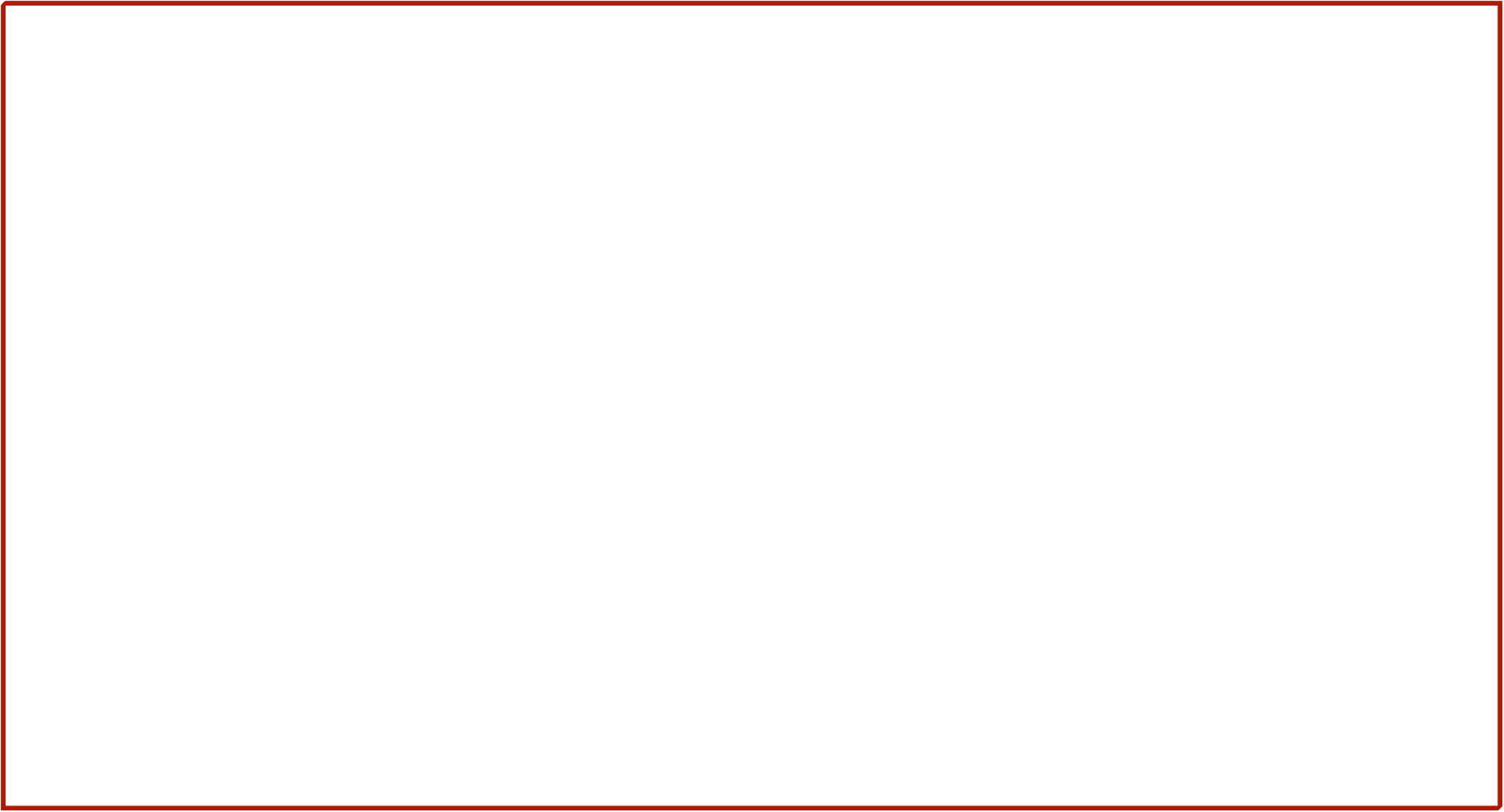 Gospel of John — 14:12 - 19
12“Truly, truly, I say to you, whoever believes in me will also do the works that I do; and greater works than these will he do, because I am going to the Father. 
13Whatever you ask in my name, this I will do, that the Father may be glorified in the Son. 
14If you ask me anything in my name, I will do it. 
15“If you love me, you will keep my commandments. 
16And I will ask the Father, and he will give you another Helper, to be with you forever, 
17even the Spirit of truth, whom the world cannot receive, because it neither sees him nor knows him. You know him, for he dwells with you and will be in you.
18“I will not leave you as orphans; I will come to you. 
19Yet a little while and the world will see me no more, but you will see me. Because I live, you also will live.
[Speaker Notes: Look at verse 12 — You no doubt are wondering “In what sense will Jesus’ disciples do greater works than Jesus himself?”

Jesus is not a second-place finisher — This is NOT a case of any comparison between the works of Jesus and his disciples  

There are three instances of the word “I” in verse 12 — the last one is emphatic in the Greek — the point is this — Jesus himself makes greater works possible because he goes to the Father — the distinction here is between what Jesus has done so far and what he will do (through his disciples) by going to the Father — because Jesus is going to the Father — God will accomplish even greater things through his disciples]
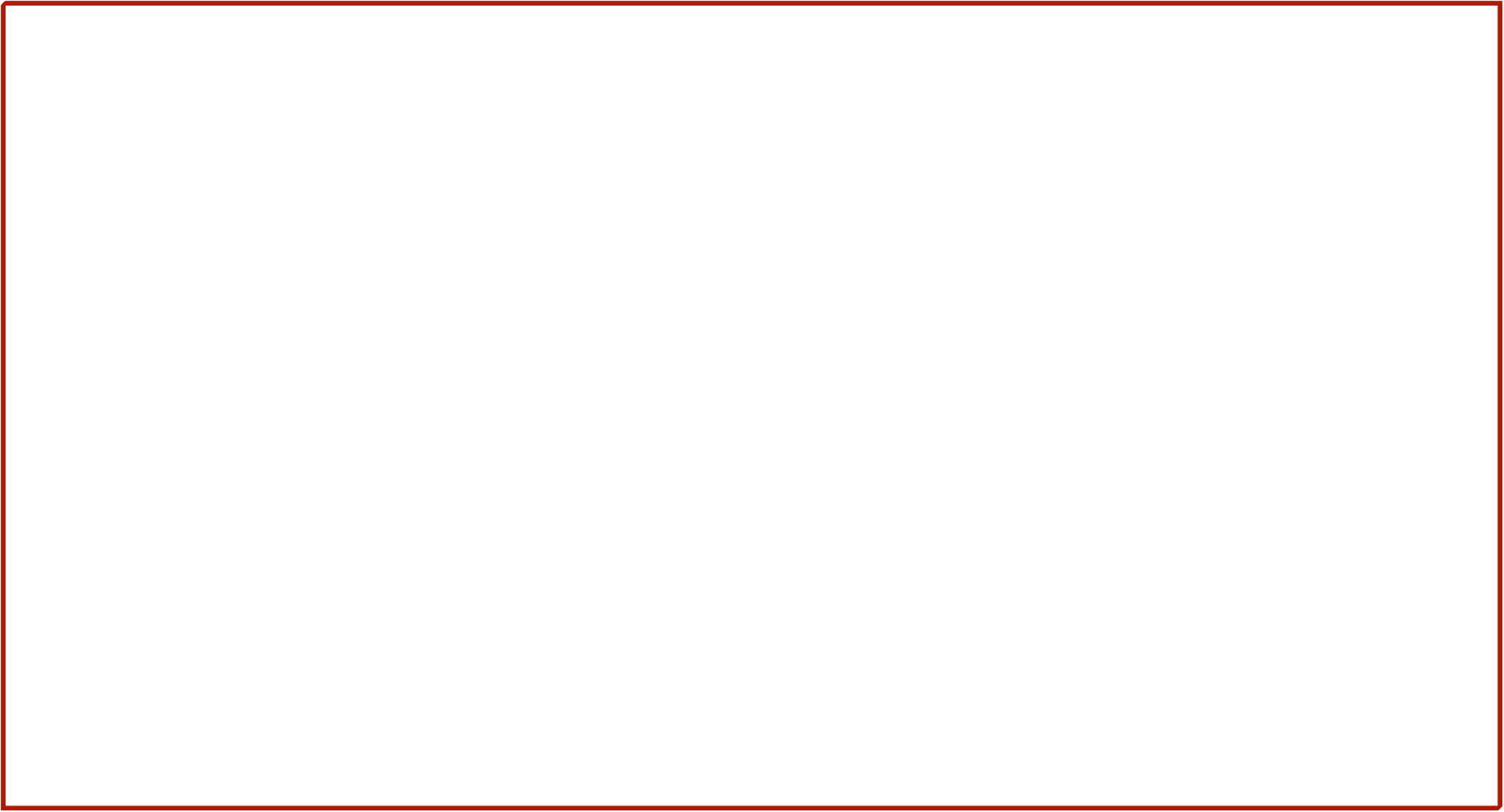 Gospel of John — 14:20 - 26
20In that day you will know that I am in my Father, and you in me, and I in you. 
21Whoever has my commandments and keeps them, he it is who loves me. And he who loves me will be loved by my Father, and I will love him and manifest myself to him.” 
22Judas (not Iscariot) said to him, “Lord, how is it that you will manifest yourself to us, and not to the world?” 
23Jesus answered him, “If anyone loves me, he will keep my word, and my Father will love him, and we will come to him and make our home with him. 
24Whoever does not love me does not keep my words. And the word that you hear is not mine but the Father’s who sent me.
25“These things I have spoken to you while I am still with you. 
26But the Helper, the Holy Spirit, whom the Father will send in my name, he will teach you all things and bring to your remembrance all that I have said to you.
[Speaker Notes: After the long discourse following Philip’s question we see a fourth question from Judas (not Iscariot) 

It’s an honest question — unlike the others he’s not looking to follow Jesus now on for an opportunity to understand how to do so or for a consolation of seeing the Father — no he asks to understand the revelation of Jesus to the world 

NOTICE  Jesus responds not with a rebuke but an explanation and it’s a long one]
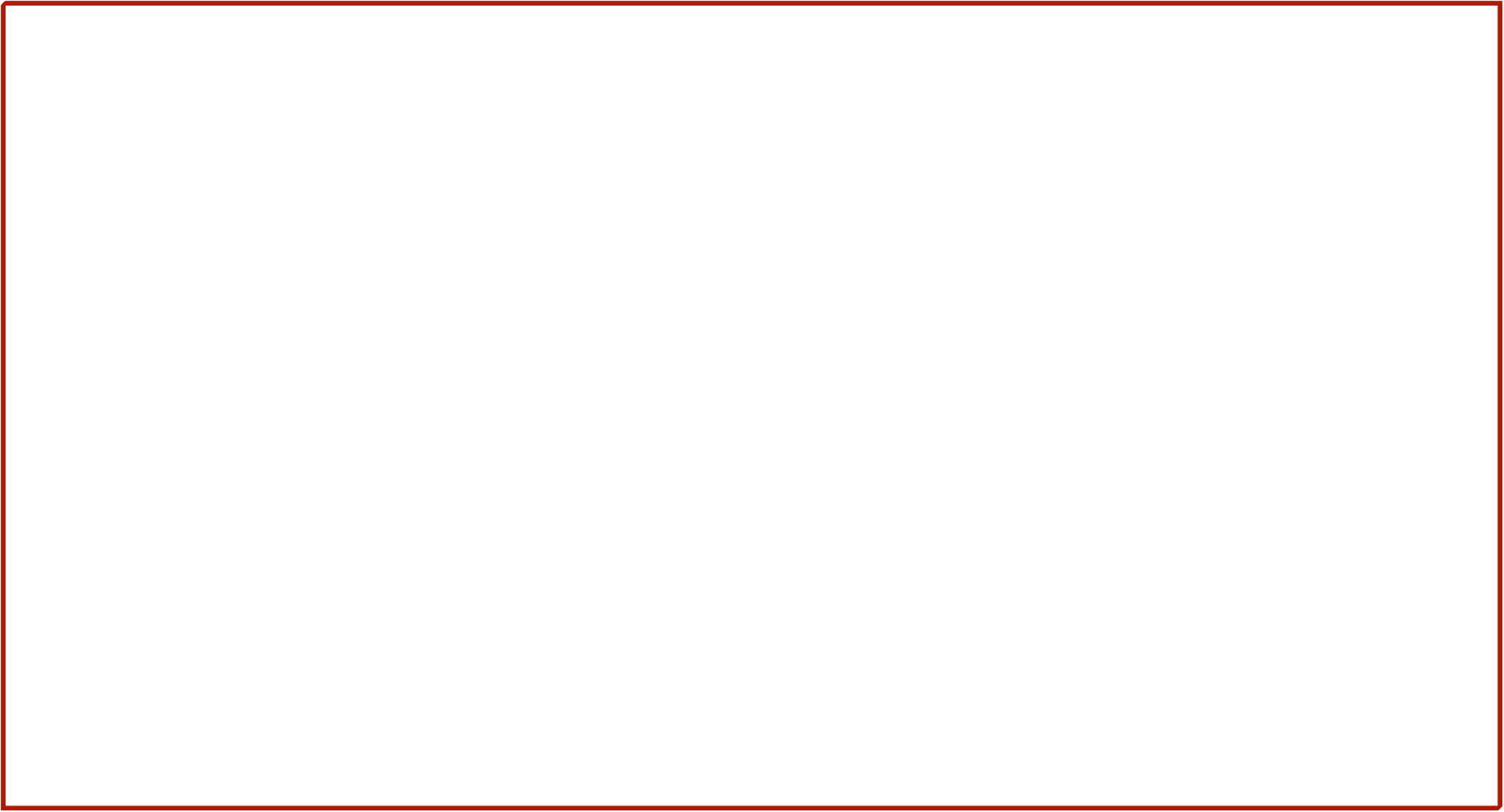 Gospel of John — 14:27 - 31
27Peace I leave with you; my peace I give to you. Not as the world gives do I give to you. Let not your hearts be troubled, neither let them be afraid. 
28You heard me say to you, ‘I am going away, and I will come to you.’ If you loved me, you would have rejoiced, because I am going to the Father, for the Father is greater than I. 
29And now I have told you before it takes place, so that when it does take place you may believe. 
30I will no longer talk much with you, for the ruler of this world is coming. He has no claim on me, 
31but I do as the Father has commanded me, so that the world may know that I love the Father. Rise, let us go from here.
[Speaker Notes: So at this point they depart for the Mount of Olives — Jesus is going to the place where his betrayer — the one with clean feet and a dirty heart would lead a mob to meet him]
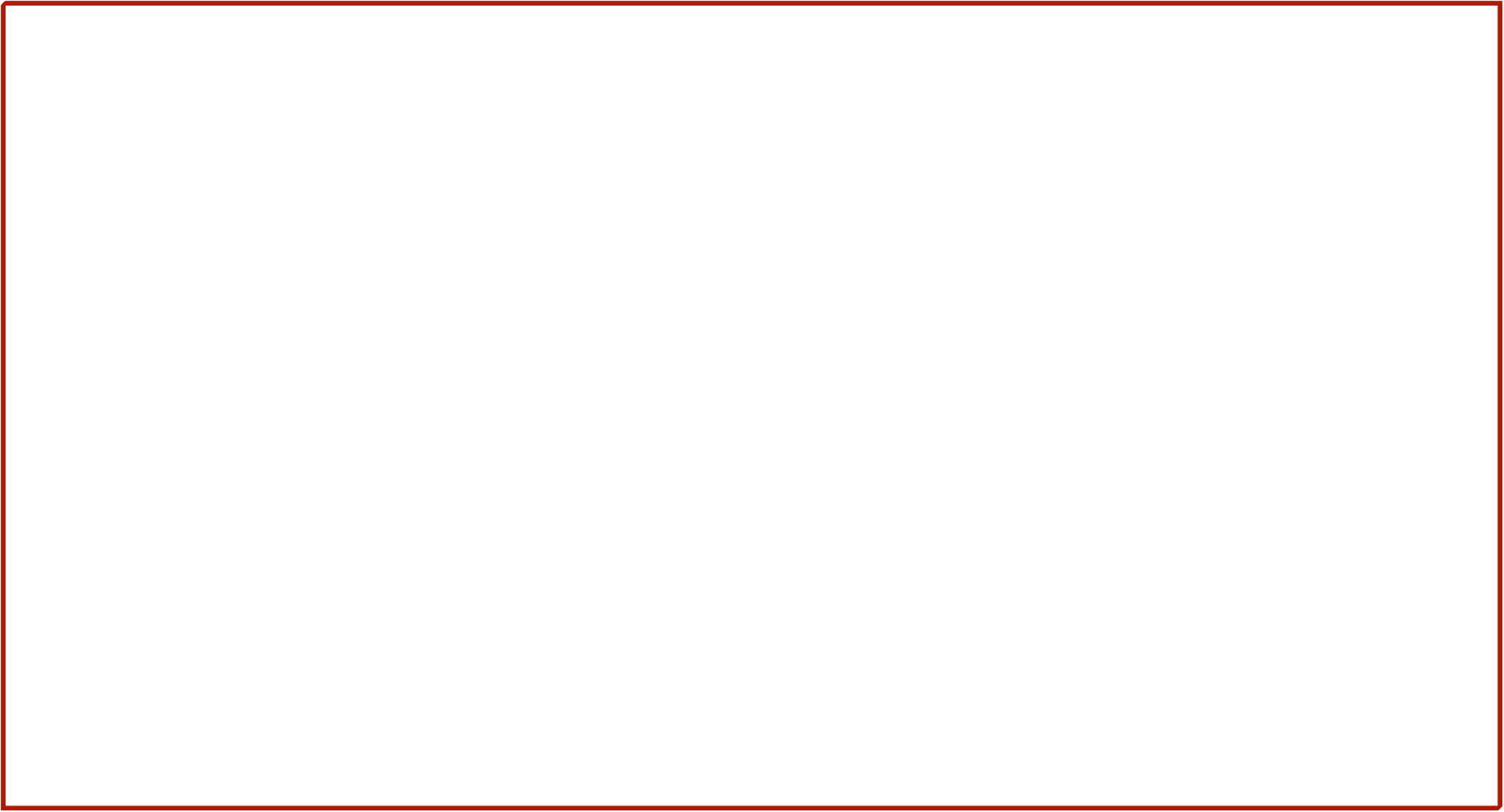 Gospel of John — 15:1 - 6
1“I am the true vine, and my Father is the vinedresser. 
2Every branch in me that does not bear fruit he takes away, and every branch that does bear fruit he prunes, that it may bear more fruit. 
3Already you are clean because of the word that I have spoken to you. 
4Abide in me, and I in you. As the branch cannot bear fruit by itself, unless it abides in the vine, neither can you, unless you abide in me. 
5I am the vine; you are the branches. Whoever abides in me and I in him, he it is that bears much fruit, for apart from me you can do nothing. 
6If anyone does not abide in me he is thrown away like a branch and withers; and the branches are gathered, thrown into the fire, and burned.
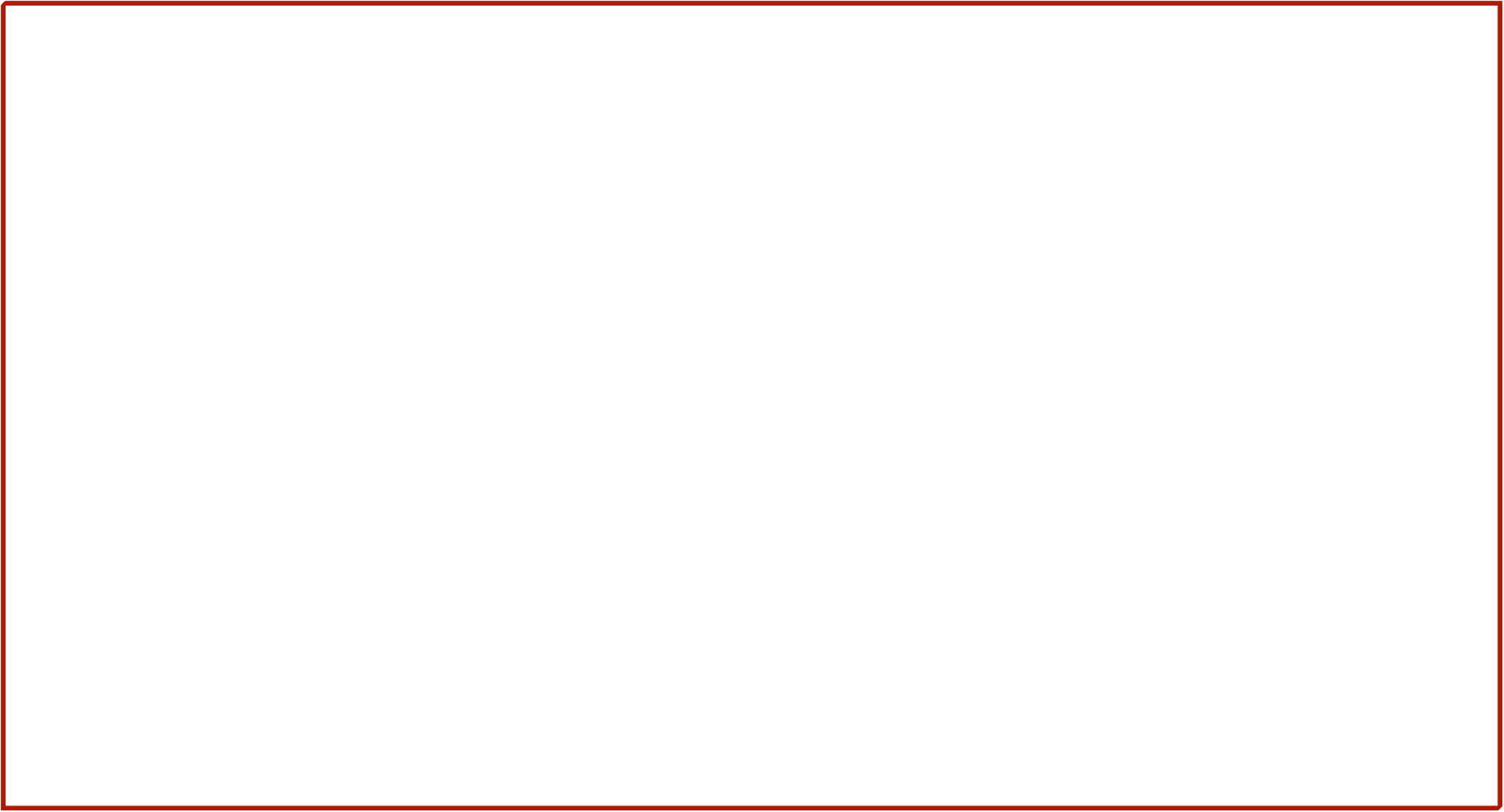 Gospel of John — 15:7 - 11
7If you abide in me, and my words abide in you, ask whatever you wish, and it will be done for you. 
8By this my Father is glorified, that you bear much fruit and so prove to be my disciples. 
9As the Father has loved me, so have I loved you. Abide in my love. 
10If you keep my commandments, you will abide in my love, just as I have kept my Father’s commandments and abide in his love. 
11These things I have spoken to you, that my joy may be in you, and that your joy may be full.
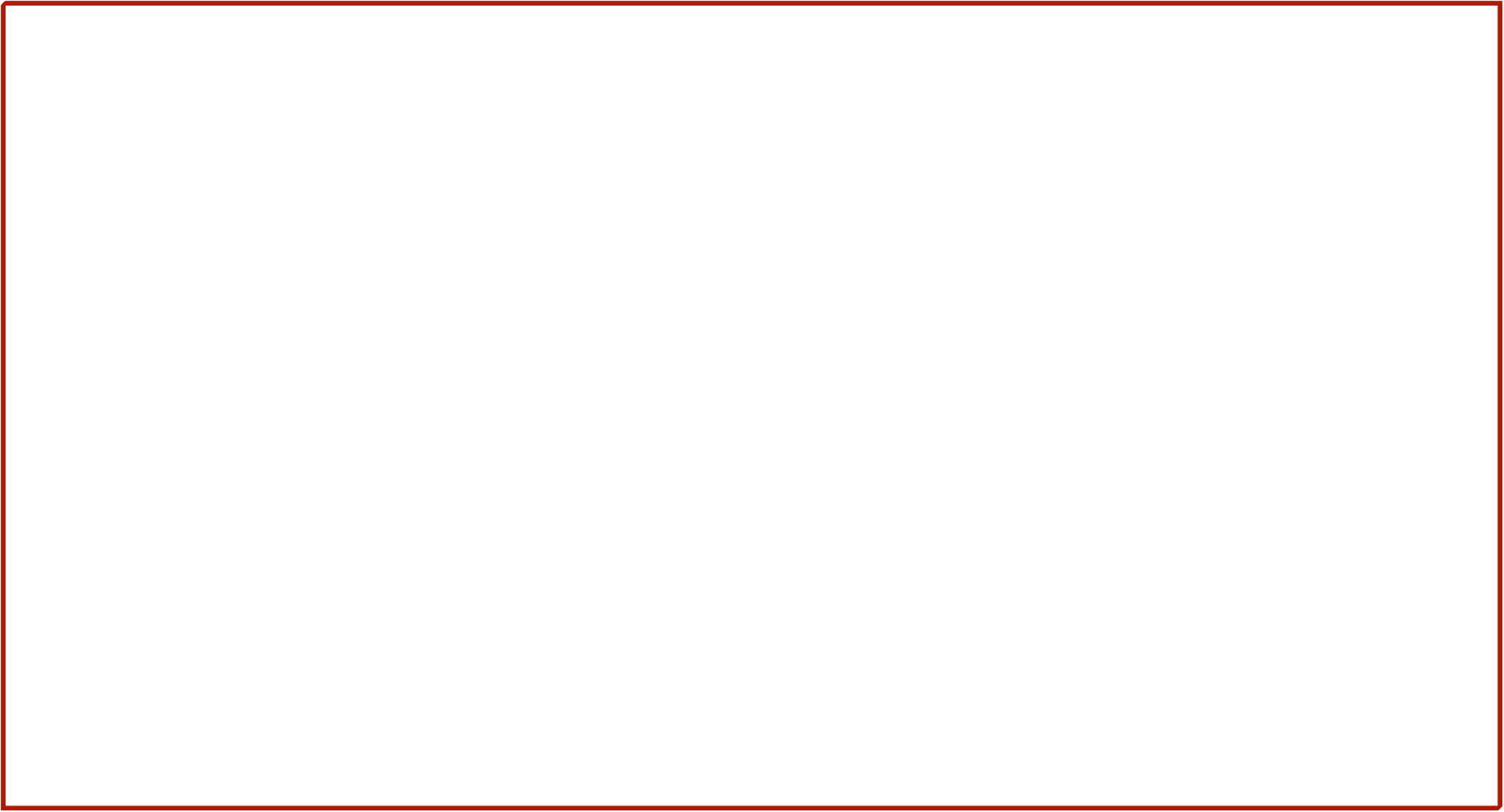 Gospel of John — 15:12 - 17
12“This is my commandment, that you love one another as I have loved you. 
13Greater love has no one than this, that someone lay down his life for his friends. 
14You are my friends if you do what I command you. 
15No longer do I call you servants, for the servant does not know what his master is doing; but I have called you friends, for all that I have heard from my Father I have made known to you. 
16You did not choose me, but I chose you and appointed you that you should go and bear fruit and that your fruit should abide, so that whatever you ask the Father in my name, he may give it to you. 
17These things I command you, so that you will love one another.
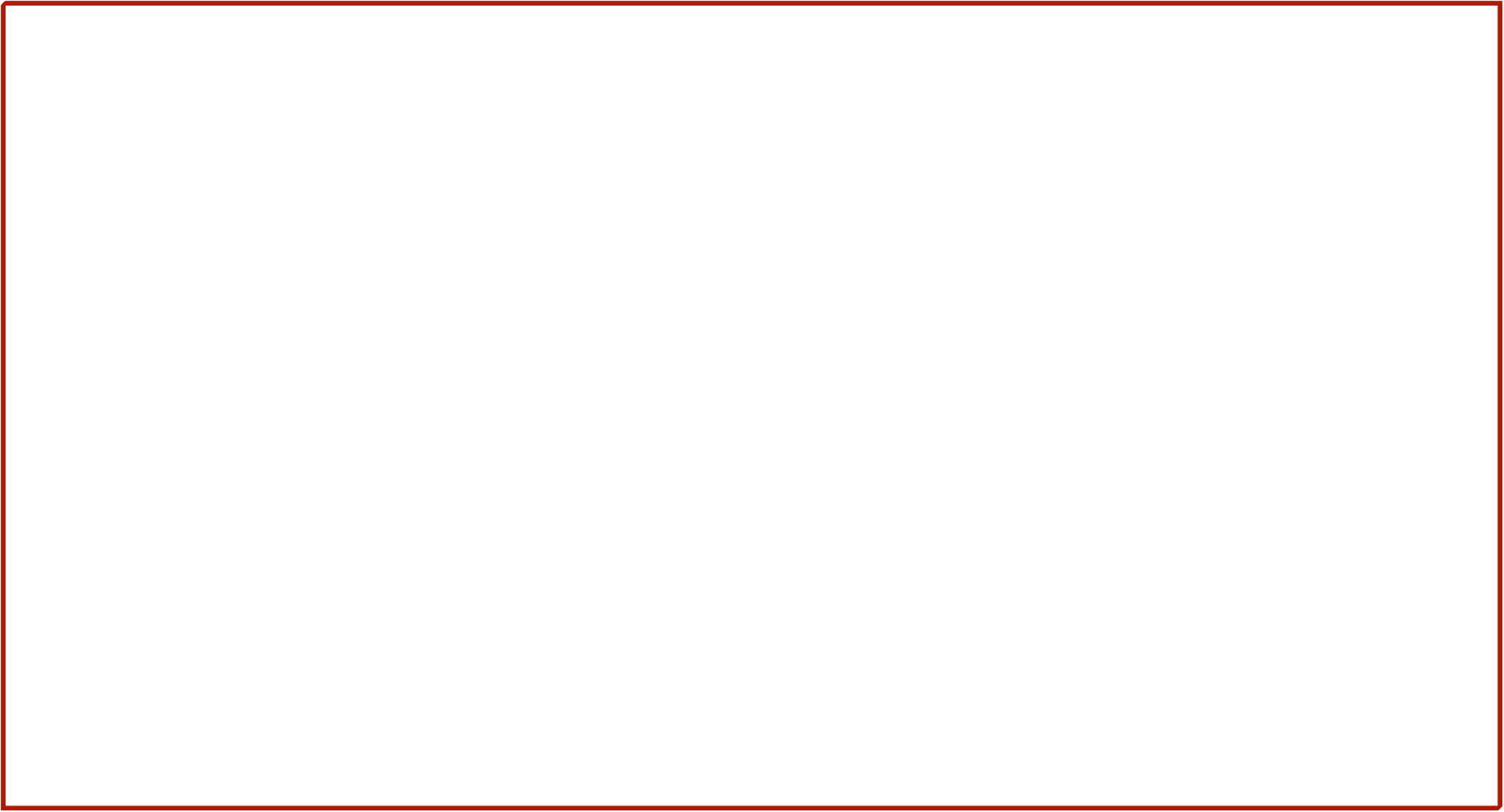 Let’s Review
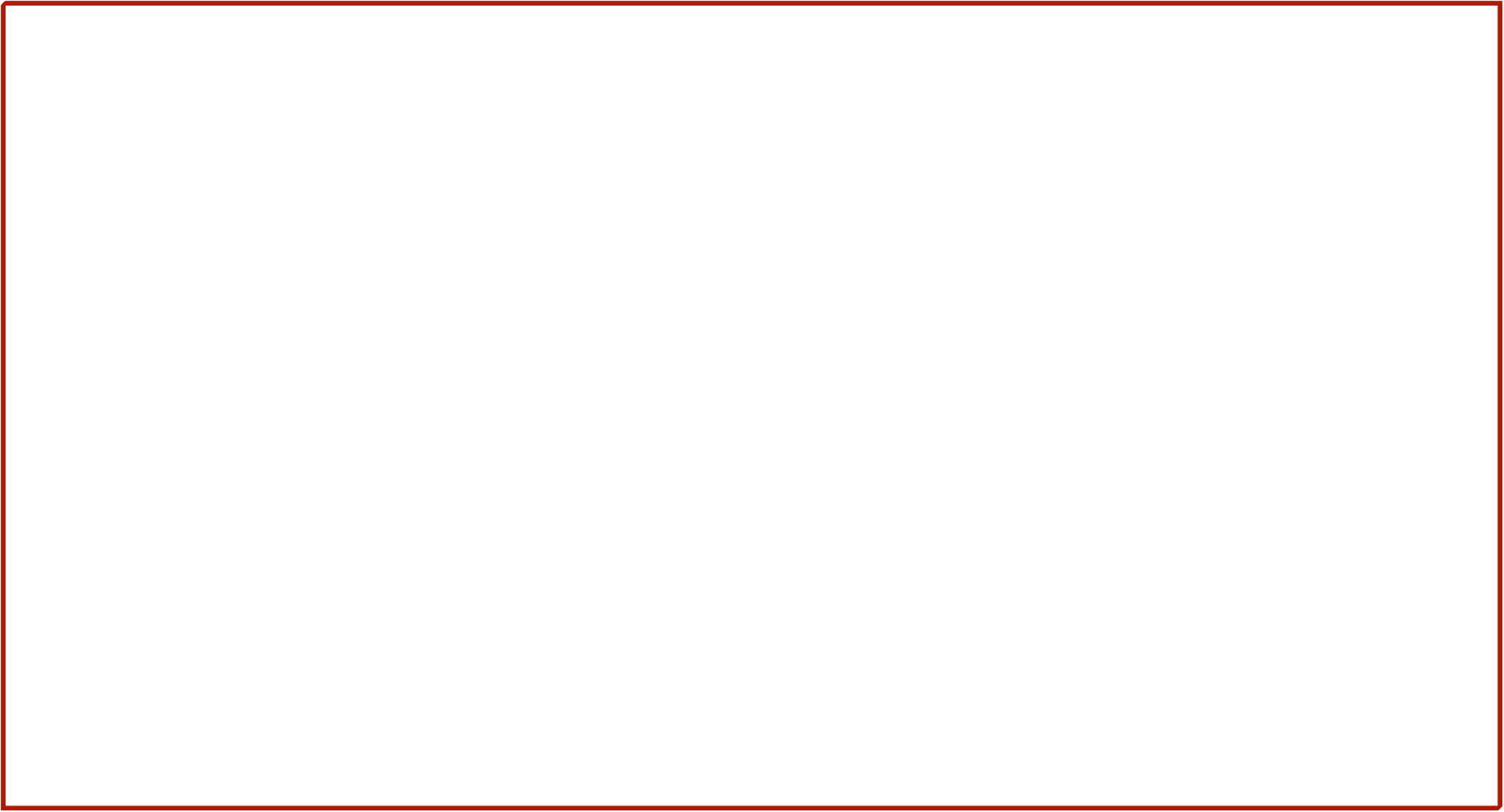 The Last Night Jesus Was With His Disciples
Jesus knew it was His last night (13:1) and that He was going back to God (13:3)
Jesus washes the disciples feet and explains they will understand it later (13:4-17)
Jesus explains he has washed their feet as an example (13:14-17)
Jesus explains one of His disciples will betray Him, then Judas leaves (13:18-30)
Once Judas leaves, Jesus explains that now He and God will be glorified (13:31-32)
Jesus also explains that (13:33): 
—> He is leaving
—> The disciples will seek Him 
—> But they cannot follow Him
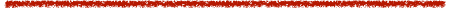 1
2
3
4
Thomas:  Lord we don’t know the way, how can we follow you? (14:5)
Peter:  Lord where are you going? (13:36)
Judas (not Iscariot):  Don’t you want to show yourself to the world? (14:22)
Phillip:  Lord, show just show us the Father, that’s enough. (14:8)
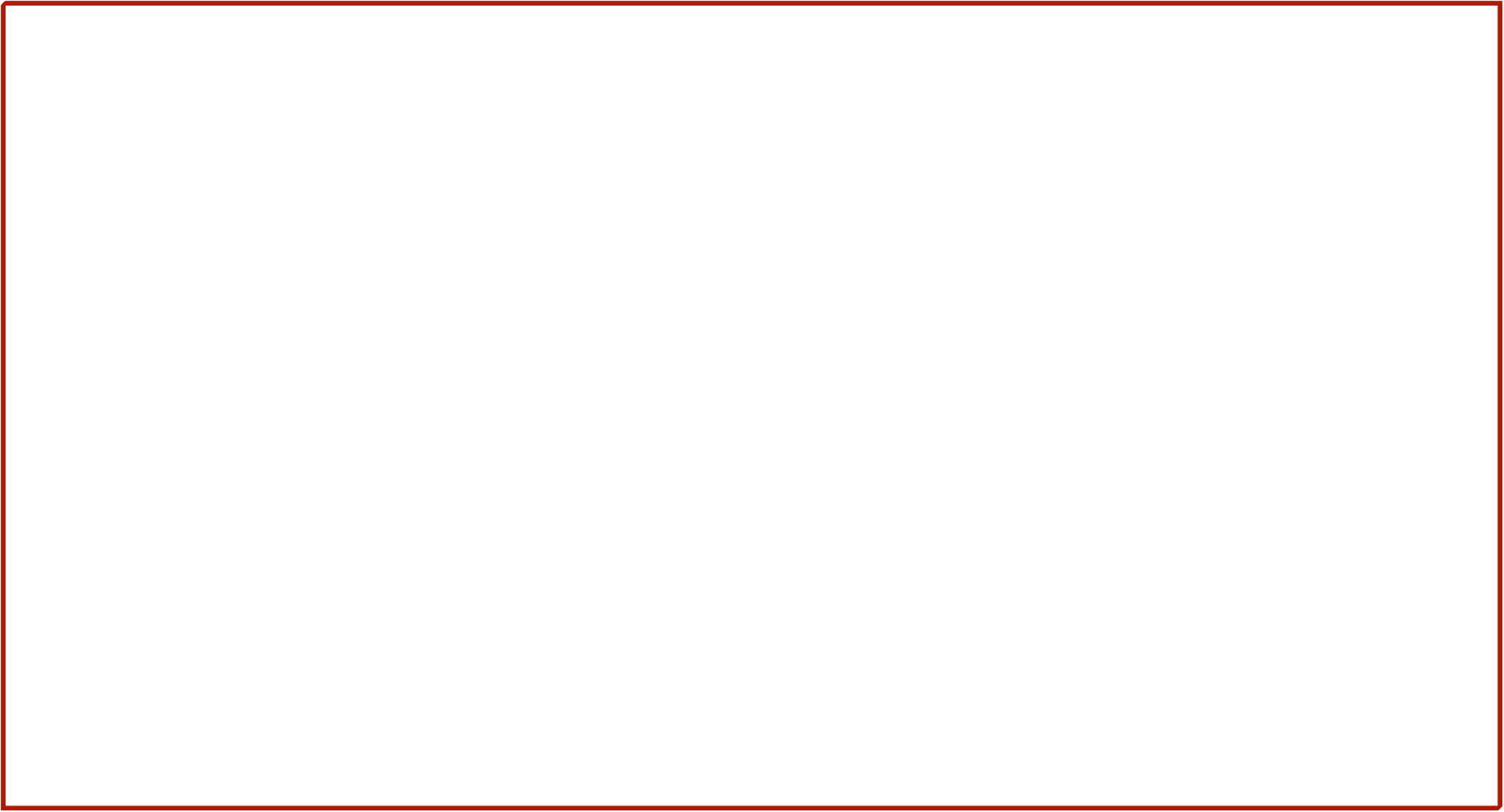 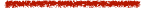 The Last Night Jesus Was With His Disciples
After explaining His departure, Jesus gives the disciples a new commandment (13:34-35):
“A new commandment I give to you, that you love one another: just as I have loved you, you also are to love one another. 
 By this all people will know that you are my disciples, if you have love for one another.”
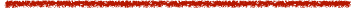 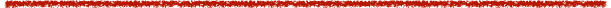 Right after giving this new commandment, Jesus interacts with four of His disciples:
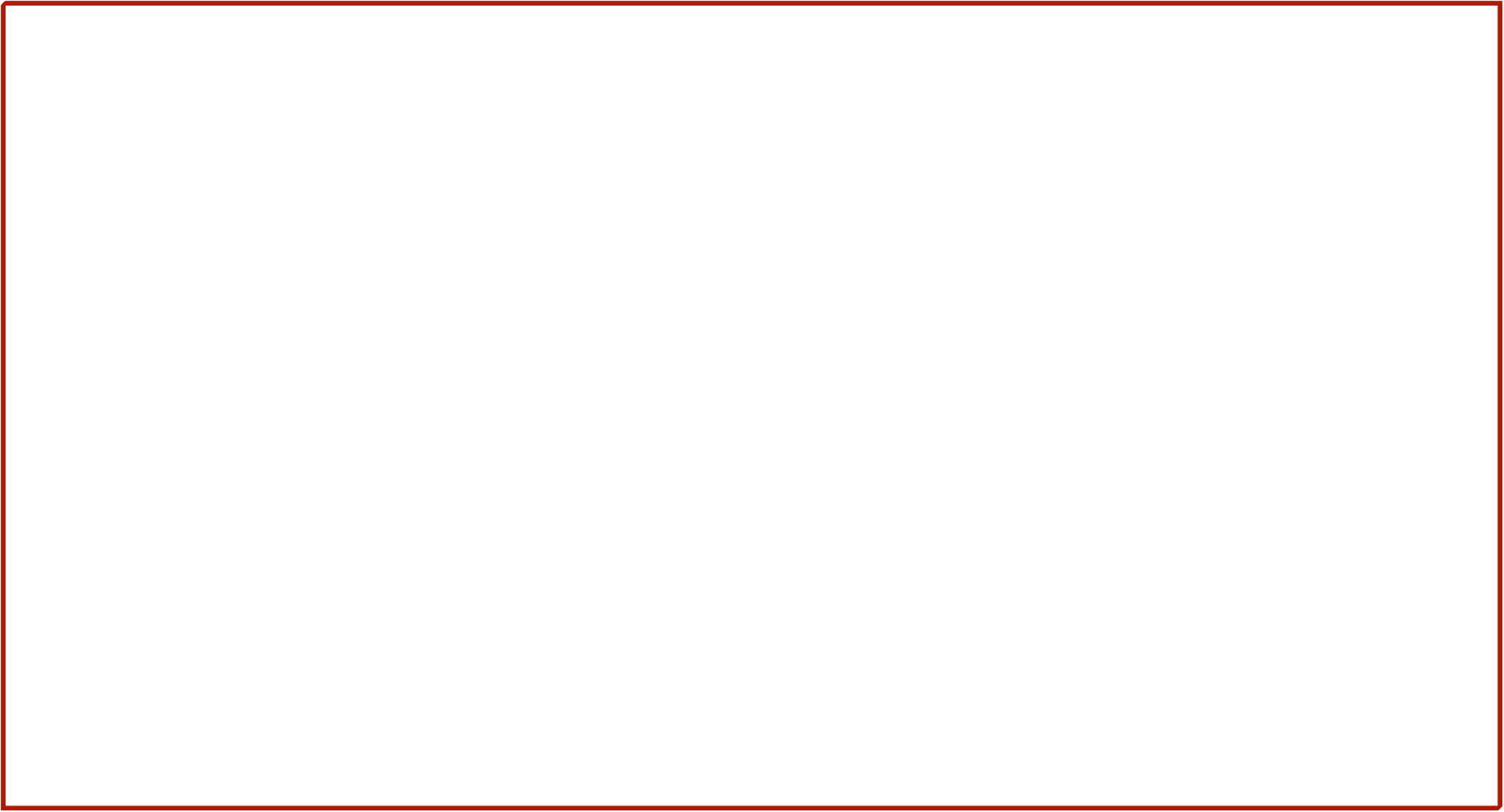 The Last Night Jesus Was With His Disciples
As Jesus responds to the four disciples he comforts them and assures them:
You can’t follow me now but you will later (13:36)
Don’t let your heart be troubled (14:1)
I will prepare a place for you and take you to myself where I will be (14:2-3)
Because you know me, you know the way to where I’m going (14:4-7) 
Because you believe in me, you will do even greater works than me (14:12)
Whatever you ask in my name I will do it (14:14)
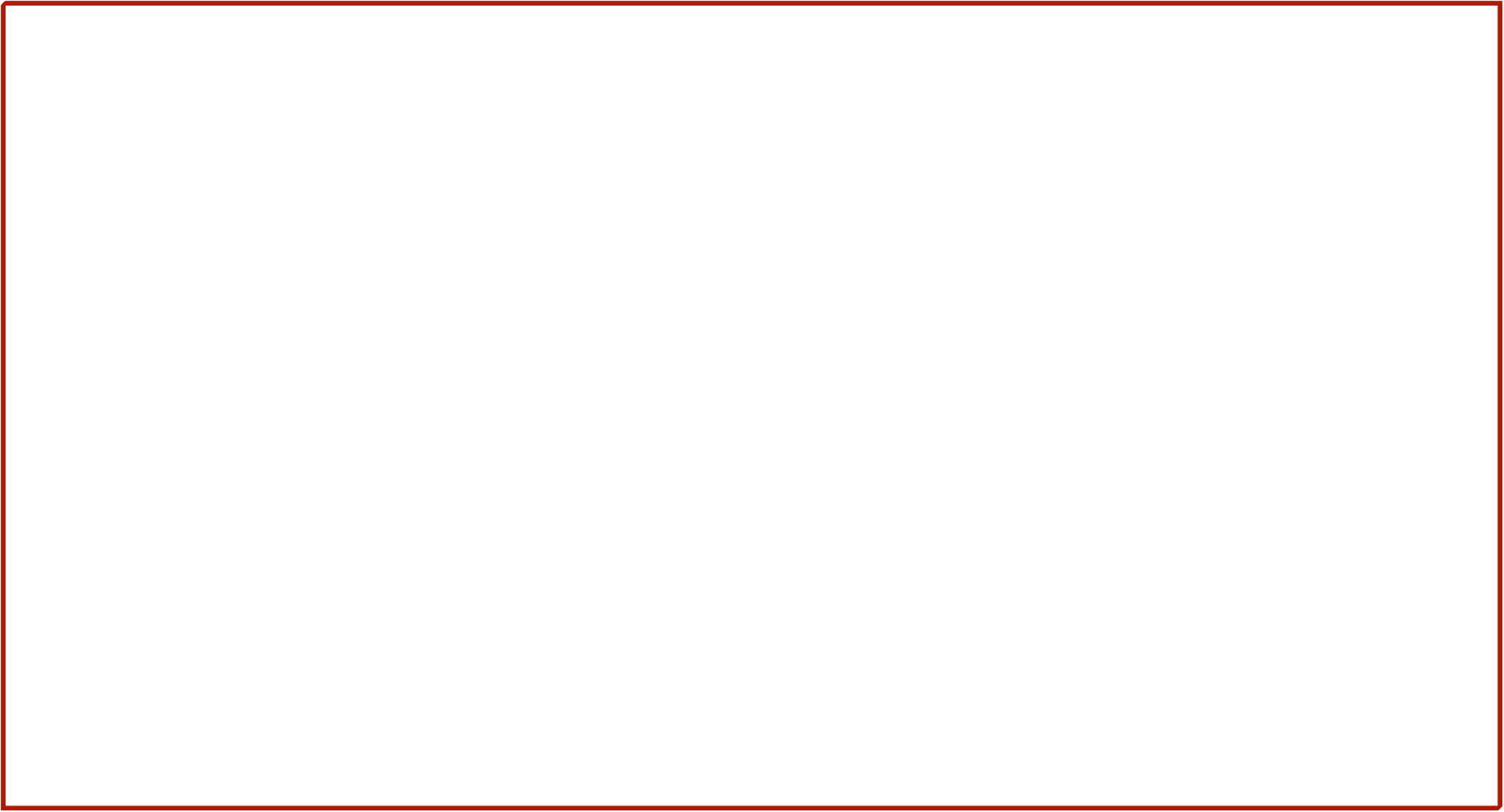 The Last Night Jesus Was With His Disciples
As Jesus responds to the four disciples he comforts them and assures them:
Another counselor (The Holy Spirit) will be with you forever (14:16)
You will see me again (14:18-19)
The Counselor will teach you all things & remind you of everything I told you (14:26)
My peace I give to you, don’t let your hearts be troubled or fearful (14:27)
Remain in me & my words remain in you, ask what you want & it’ll be done for you (15:7)
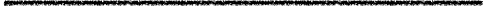 4
3
2
1
“If you keep my commandments, you will abide in my love,                                                  just as I have kept my Father’s commandments and abide in his love.” (15:10)
5
“If you love me, you will keep my commandments.” (14:15)
“If anyone loves me, he will keep my word . . .” (14:23)
“Whoever does not love me does not keep my words . . .” (14:24)
“Whoever has my commandments and keeps them, he it is who loves me.” (14:21)
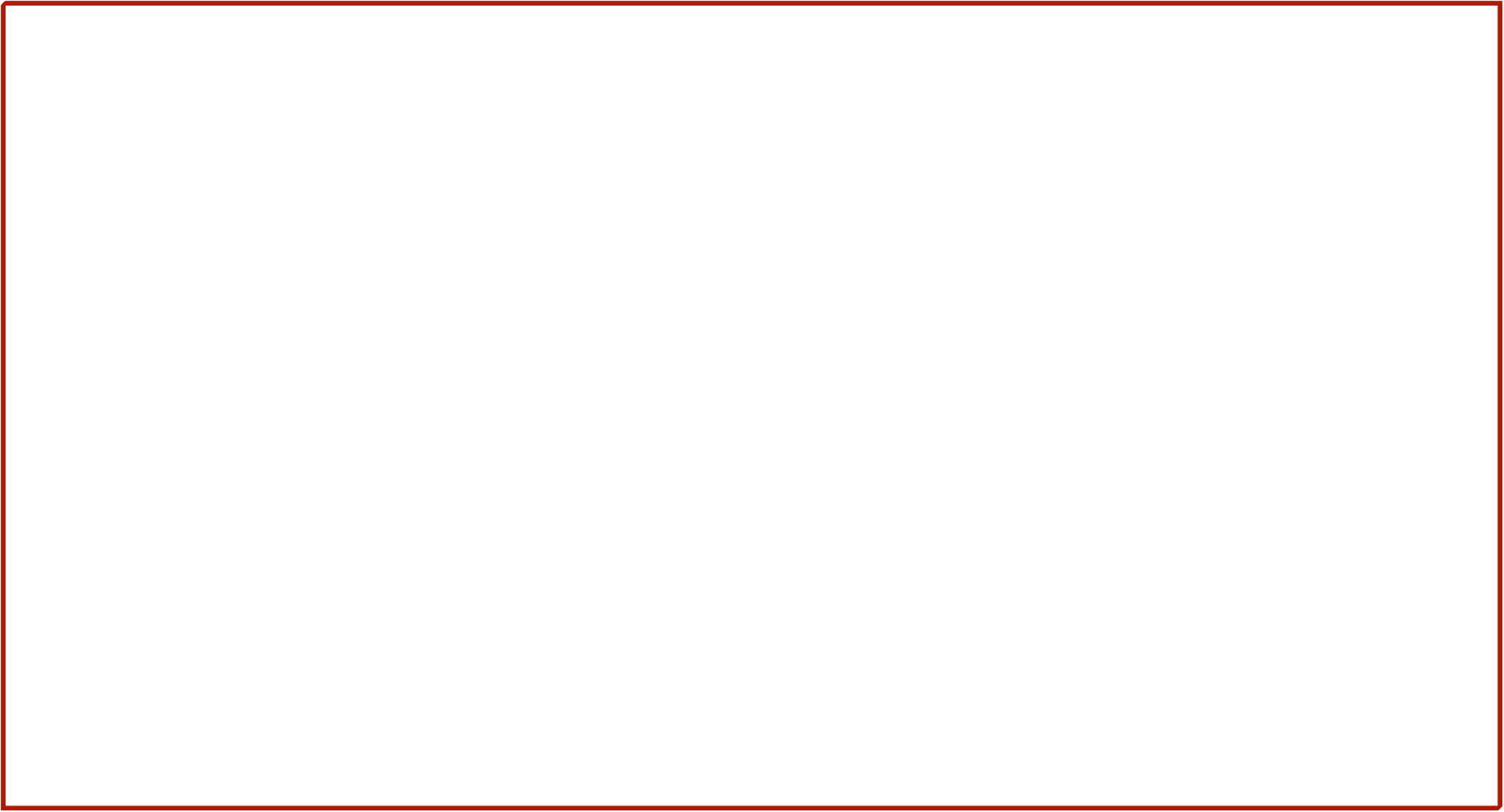 The Last Night Jesus Was With His Disciples
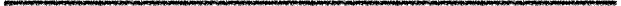 Did you notice?  While Jesus is interacting with His disciples, he repeats something:
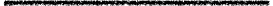 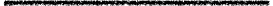 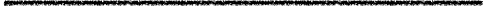 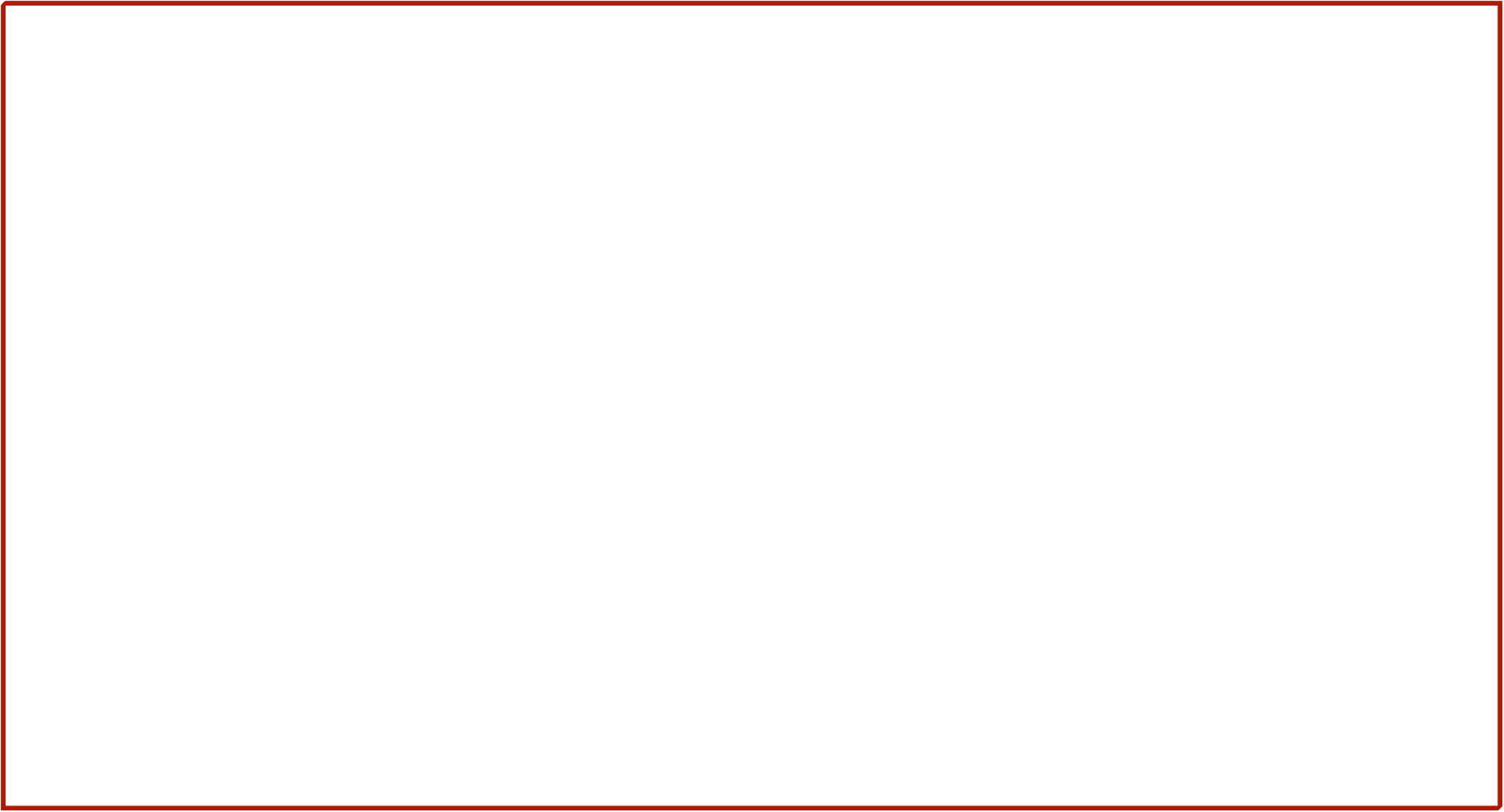 The Last Night Jesus Was With His Disciples
Note this sequence:
NEW TRACK — A new commandment (13:34-35)
SIDETRACK — Interactions with the questions etc of his disciples (13:36-15:11) 
BACK ON TRACK — A new commandment (15:12-17)
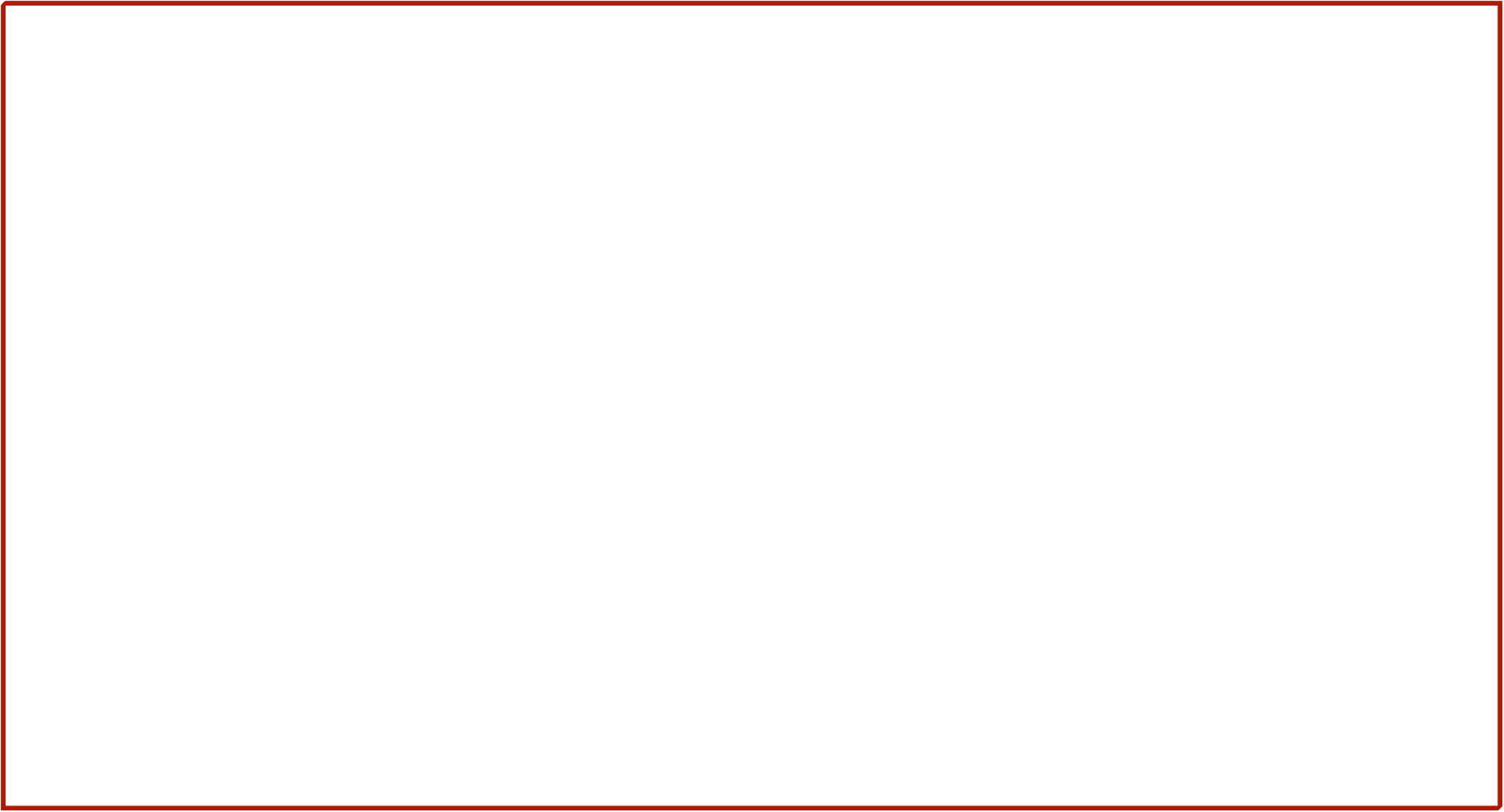 The Last Night Jesus Was With His Disciples
Right after telling them He’s leaving, Jesus gives the disciples the new commandment (13:34-35):
“A new commandment I give to you, that you love one another: just as I have loved you, you also are to love one another.  By this all people will know that you are my disciples, if you have love for one another.”
Then after dealing with all this anxiety related to his departure announcement (13:36-15:11), Jesus returns to his new commandment (15:12-17):
“This is my commandment, that you love one another as I have loved you . . . These things I command you, so that you will love one another.”
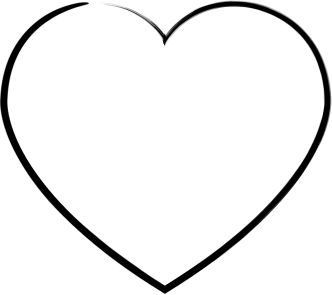 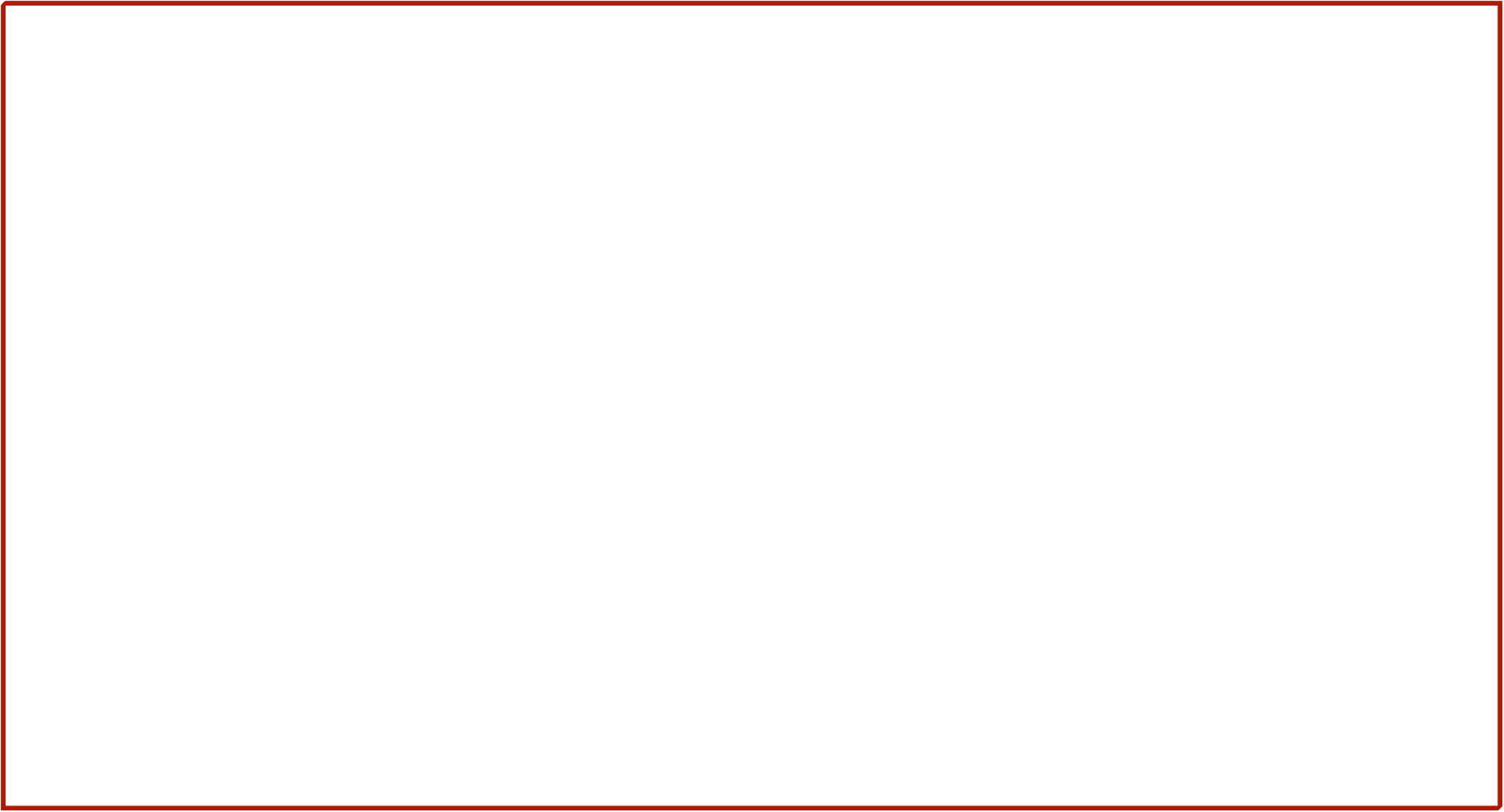 17X
Where Are the Other 12 Love One Another Commands?
We ought always to give thanks to God for you, brothers, as is right, because your faith is growing abundantly, and the love of every one of you for one another is increasing.
and may the Lord make you increase and abound in love for one another and for all, as we do for you
Love one another with brotherly affection. Outdo one another in showing honor.
Now concerning brotherly love you have no need for anyone to write to you, for you yourselves have been taught by God to love one another
1
4
2
3
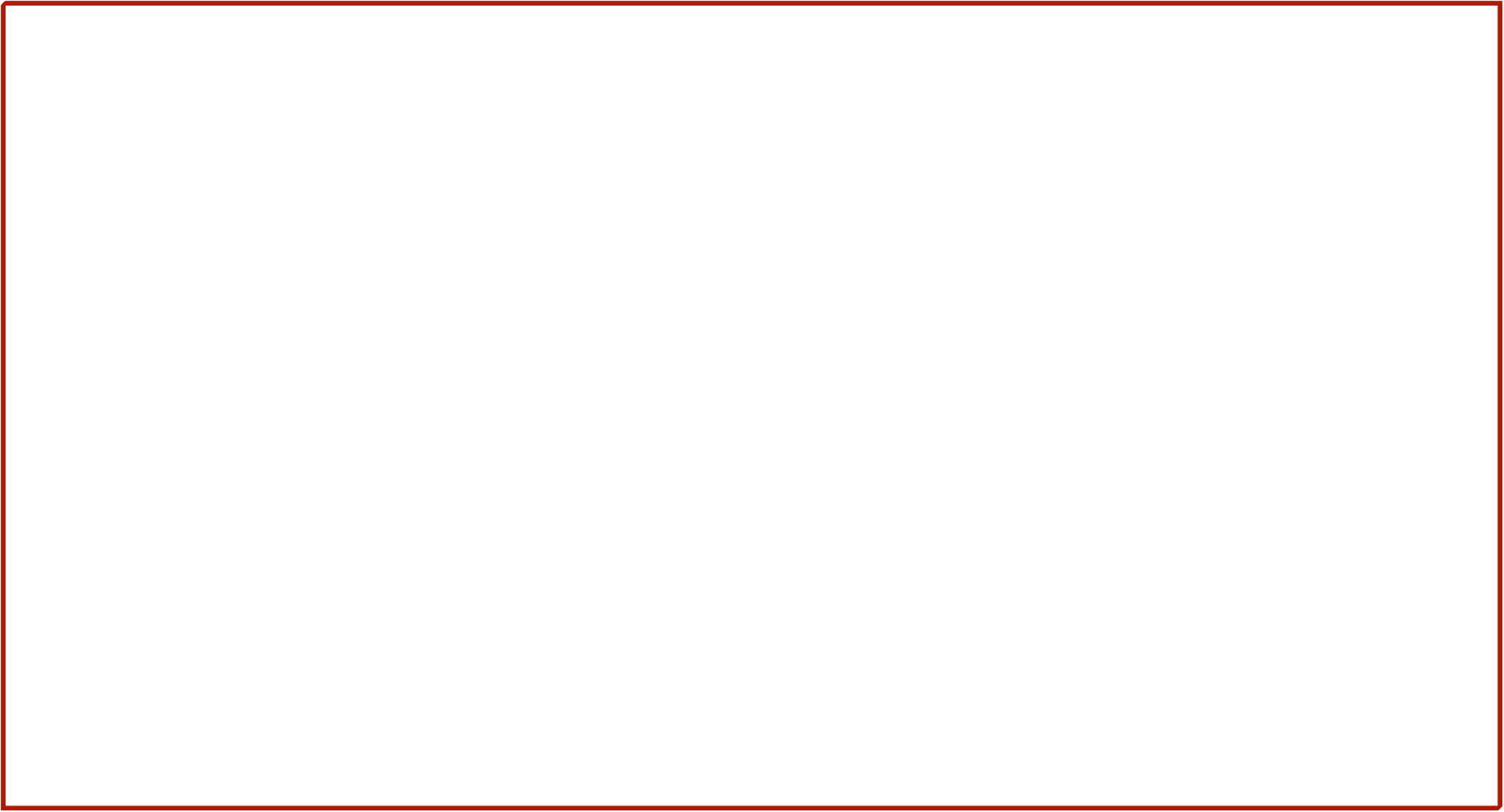 (Rom 12:10)
The Other 12 Love One Another Commands
(1 Thes 3:12)
(1 Thes 4:9)
(2 Thes 1:3)
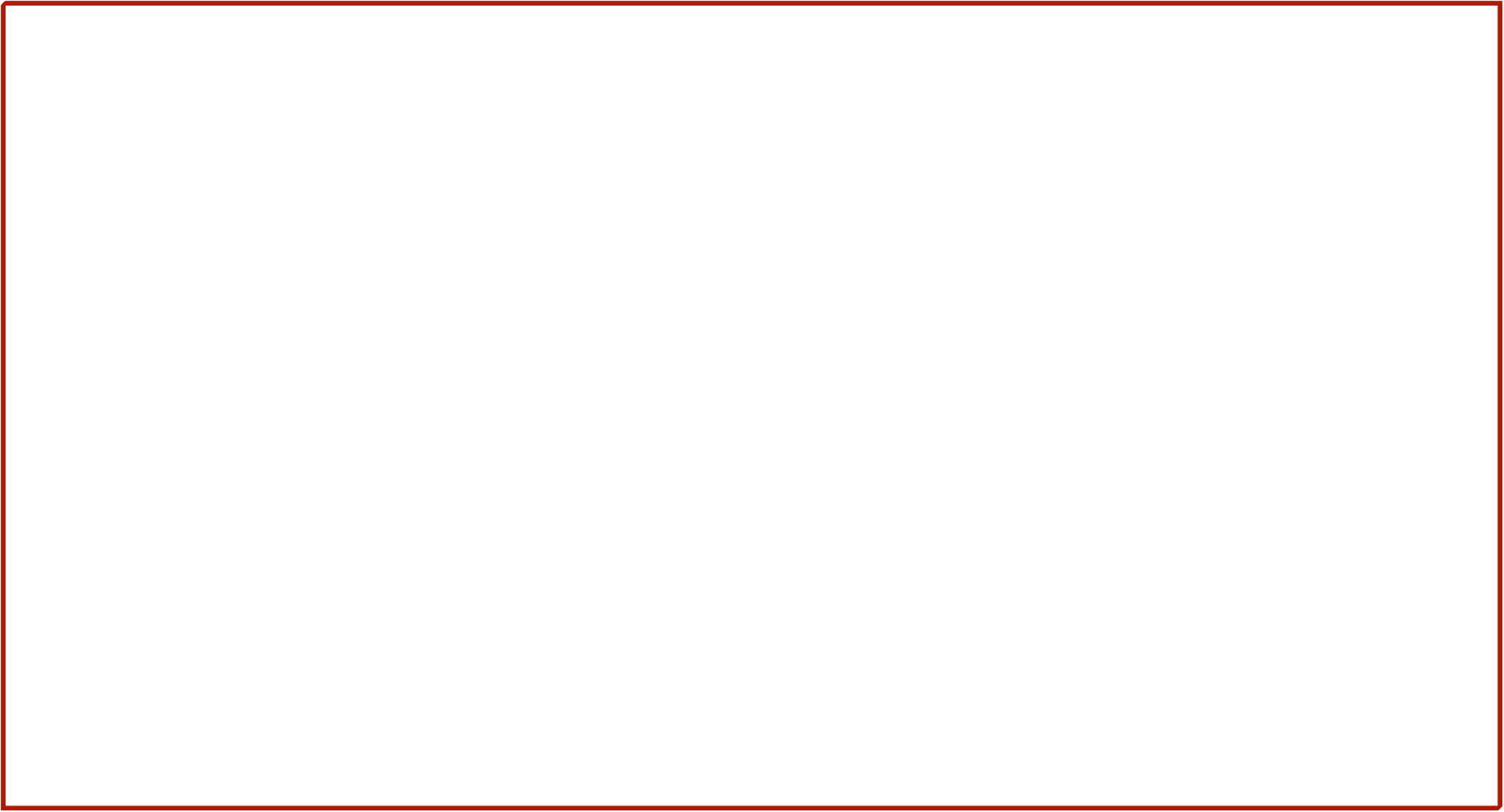 The Other 12 Love One Another Commands
Having purified your souls by your obedience to the truth for a sincere brotherly love, love one another earnestly from a pure heart,
5
(1 Pet 1:22)
6
Above all, keep loving one another earnestly, since love covers a multitude of sins.
(1 Pet 4:8)
For this is the message that you have heard from the beginning, that we should love one another.
7
(1 John 3:11)
And this is his commandment, that we believe in the name of his Son Jesus Christ and love one another, just as he has commanded us.
8
(1 John 3:23)
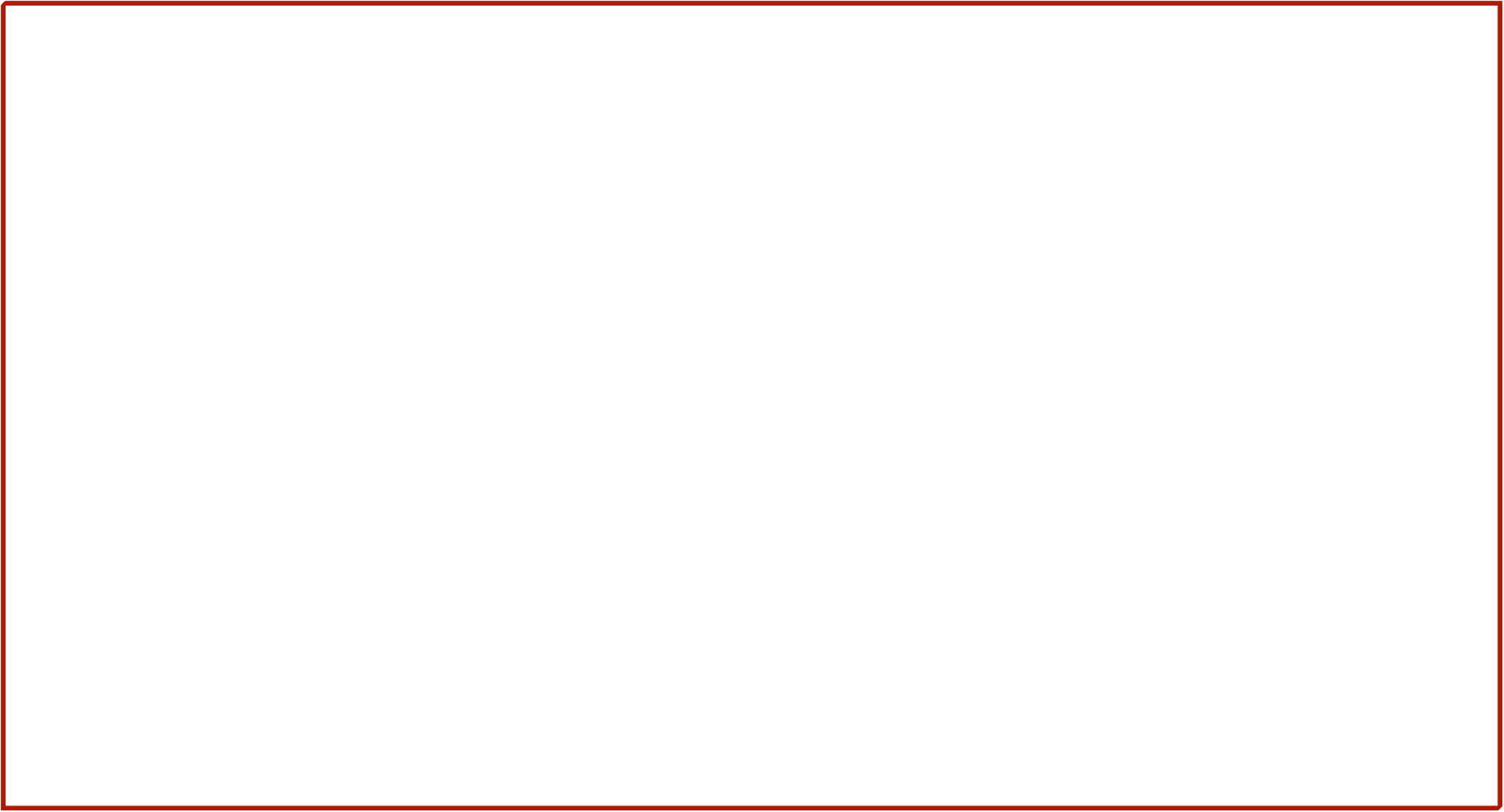 The Other 12 Love One Another Commands
Beloved, let us love one another, for love is from God, and whoever loves has been born of God and knows God.
9
(1 John 4:7)
10
Beloved, if God so loved us, we also ought to love one another.
(1 John 4:11)
No one has ever seen God; if we love one another, God abides in us and his love is perfected in us.
11
(1 John 4:12)
And now I ask you, dear lady—not as though I were writing you a new commandment, but the one we have had from the beginning—that we love one another.
12
(2 John 5)
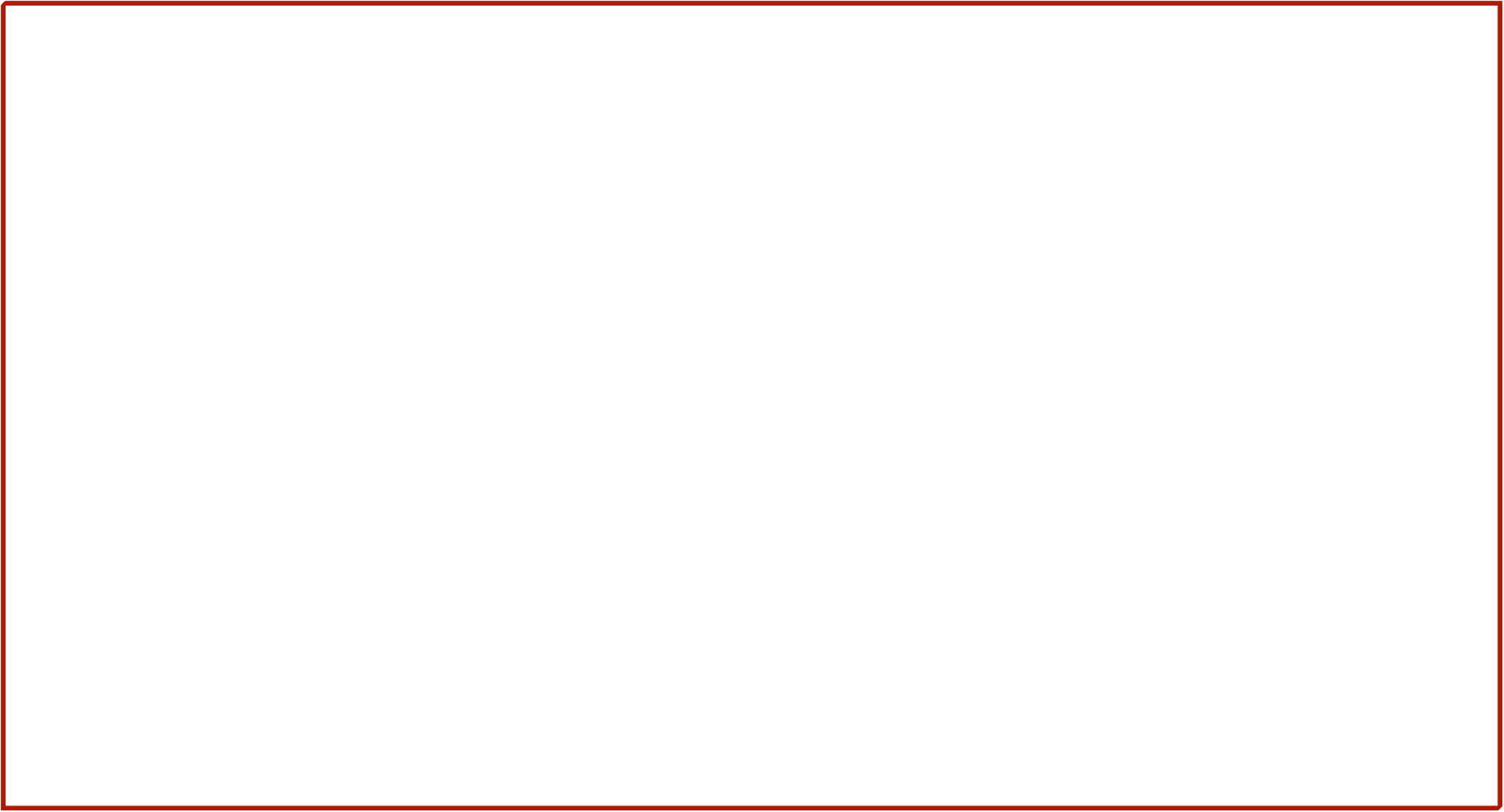 Why Should We Follow the New Command to Love One Another?
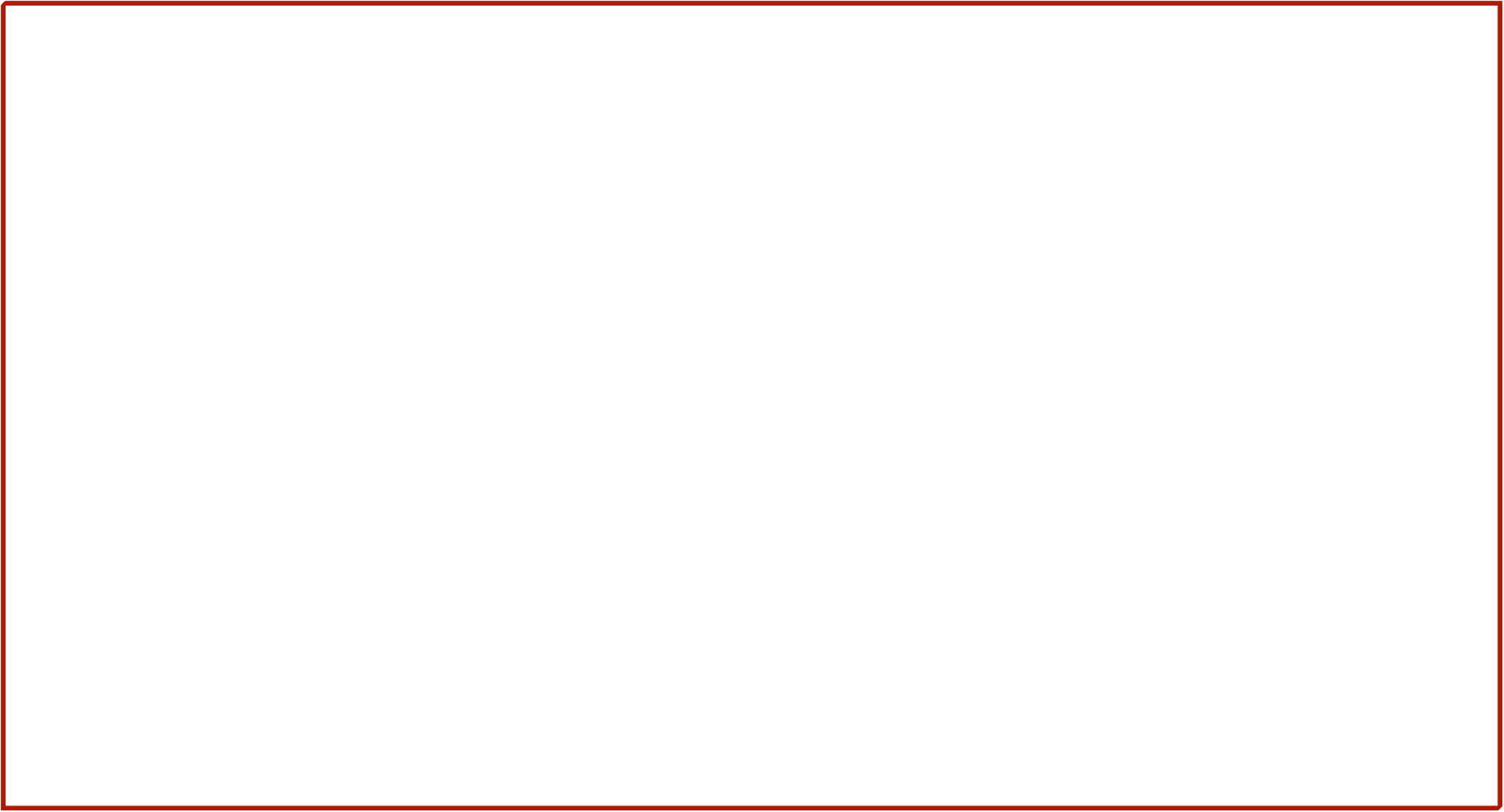 Why We Should Love One Another
Because We Are Born Again:
Beloved, let us love one another, for love is from God, and whoever loves has been born of God and knows God.   I John 4:7
1
It’s exactly what Jesus commanded:
“This is my commandment, that you love one another as I have loved you.”  John 15:12
2
Because God loves us:
Beloved, if God so loved us, we also ought to love one another.  I John 4:11
3
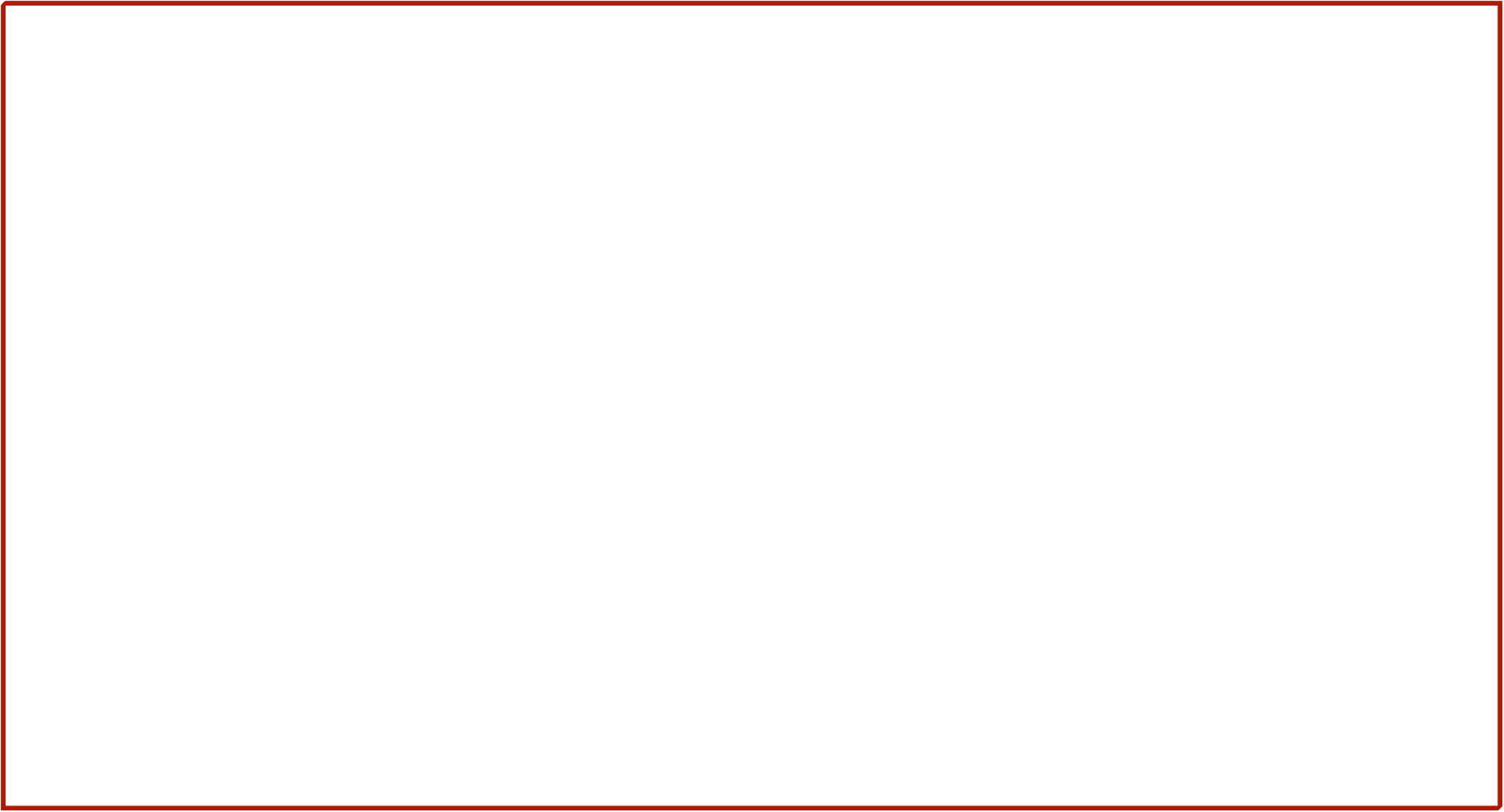 What Happens If We Follow the New Command To Love One Another?
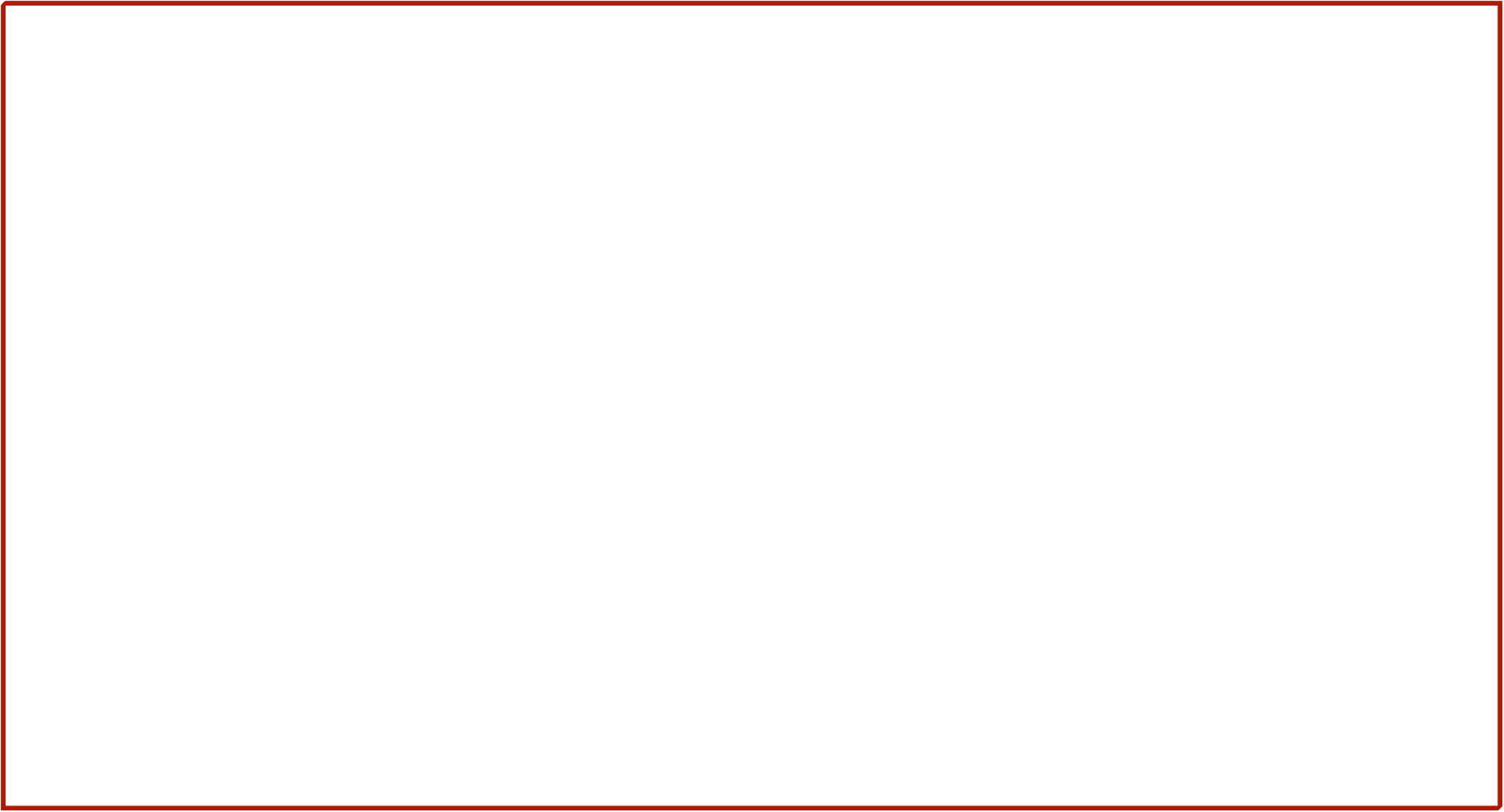 What Happens When We Love One Another
God will abide in us and his love will be perfected in us:
Beloved, if God so loved us, we also ought to love one another.  No one has ever seen God; if we love one another, God abides in us and his love is perfected in us.     I John 4:11-12
1
Everybody will know we are Christ followers:
“A new commandment I give to you, that you love one another: just as I have loved you, you also are to love one another.  By this all people will know that you are my disciples, if you have love for one another.”  John 13:34-35
2
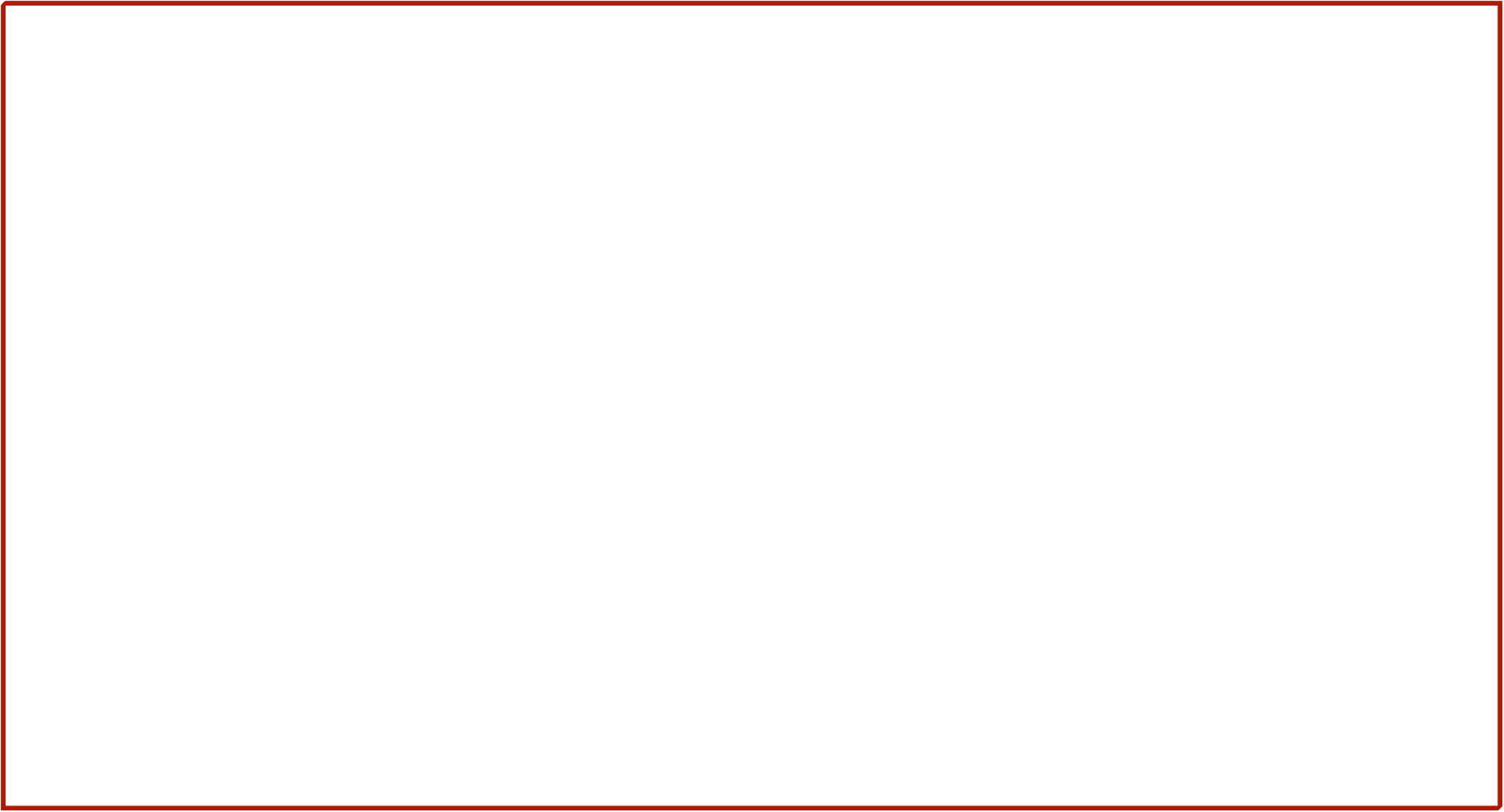 The One Another Commands
How Many Are There?
Where Are the Commands Found in the Bible?
Which Commands Applicable to Us?
What’s Their Nature of the Applicable Commands?
Which One Command is Dominant or Occurs the Most?
What’s the Scriptural Basis of the Dominant Command?
Why Should We Follow The Dominant Command?
What Happens If We Follow the Dominant Command?
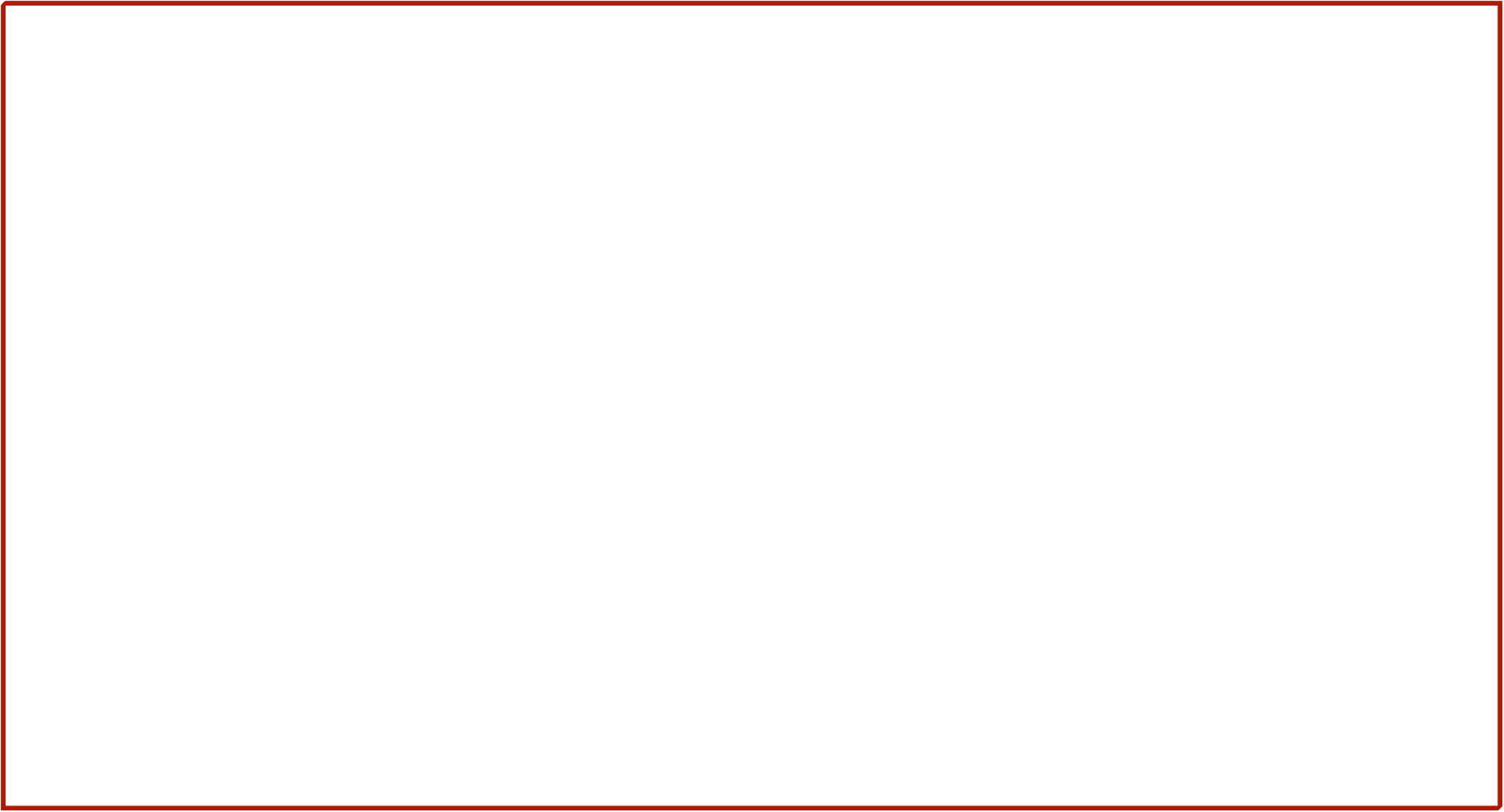 What About Loving Your Neighbor?

Is it the Same As the Command to  

Love One Another?
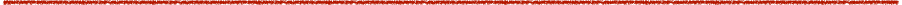 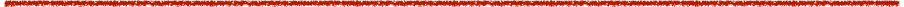 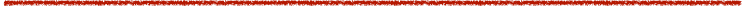 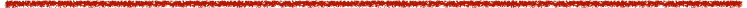 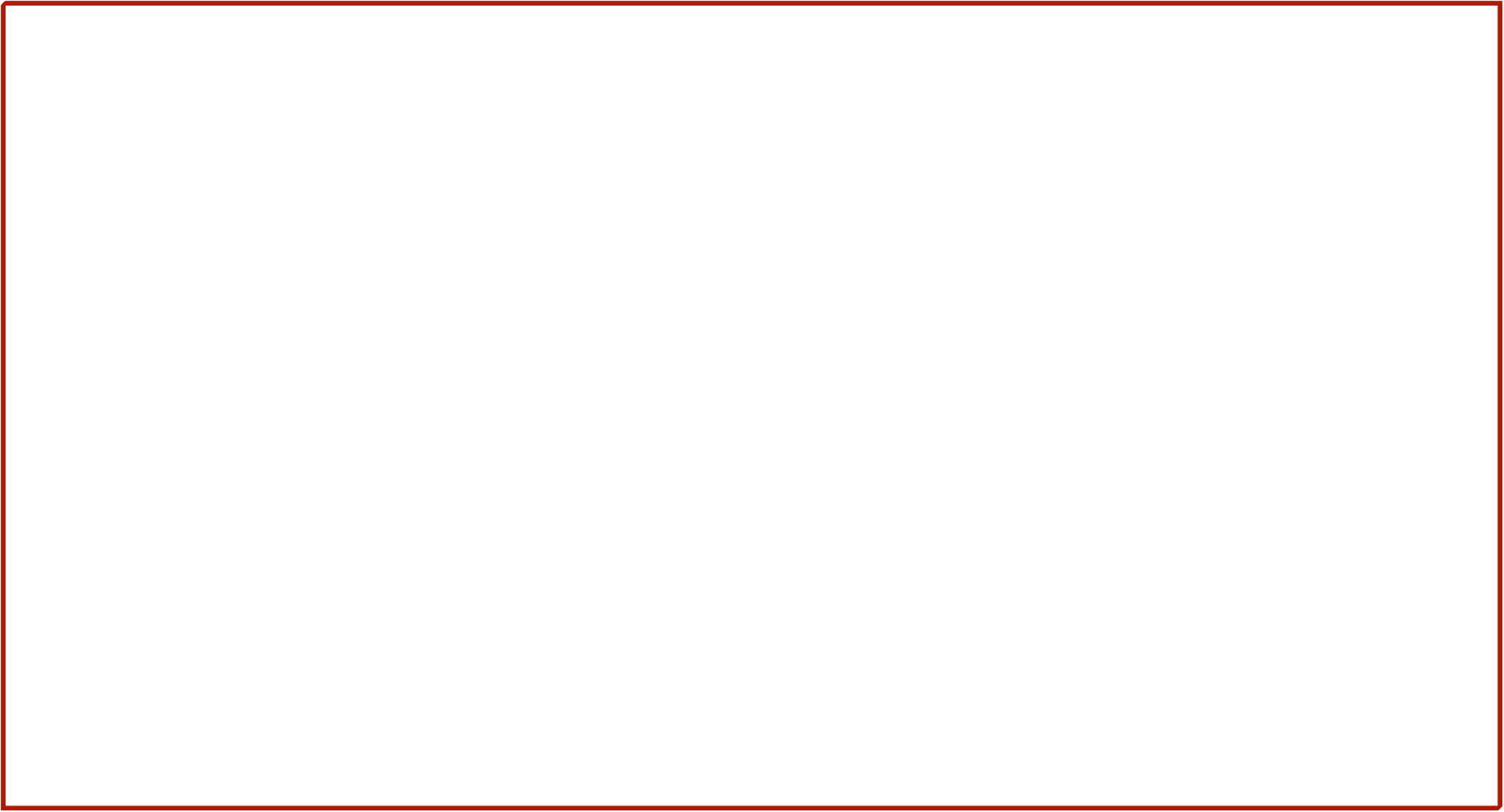 Love Your Neighbor
But when the Pharisees heard that he had silenced the Sadducees, they gathered together.  
And one of them, a lawyer, asked him a question to test him.  “Teacher, which is the great commandment in the Law?”  
And he said to him, 
“You shall love the Lord your God with all your heart and with all your soul and with all your mind.  This is the great and first commandment.  And a second is like it: You shall love your neighbor as yourself.  On these two commandments depend all the Law and the Prophets.”
Matthew 22:34-40 (ESV)
A new commandment I give to you, that you love one another: 
just as I have loved you, you also are to love one another.
Love Your Neighbor
Love One Another
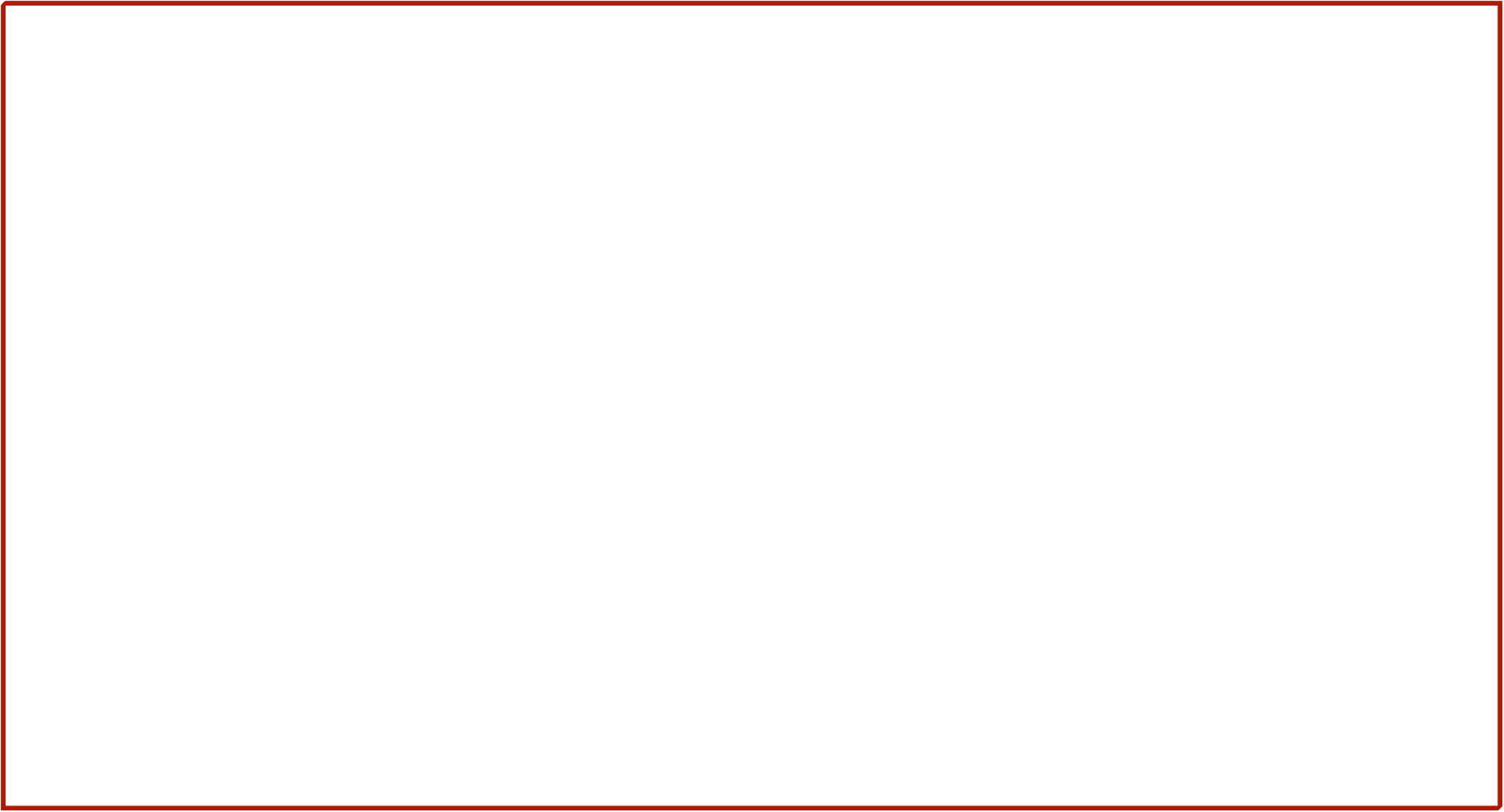 You shall love your neighbor as yourself
Jesus Quotes Leviticus 19:18
 Mosaic law context 
 Standard is “as yourself”
Matt 22:39 (ESV)
John 13:34 (ESV)
Jesus Establishes New Command
 Beyond Mosaic law context 
 Standard is “as I have loved you”
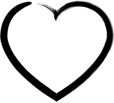 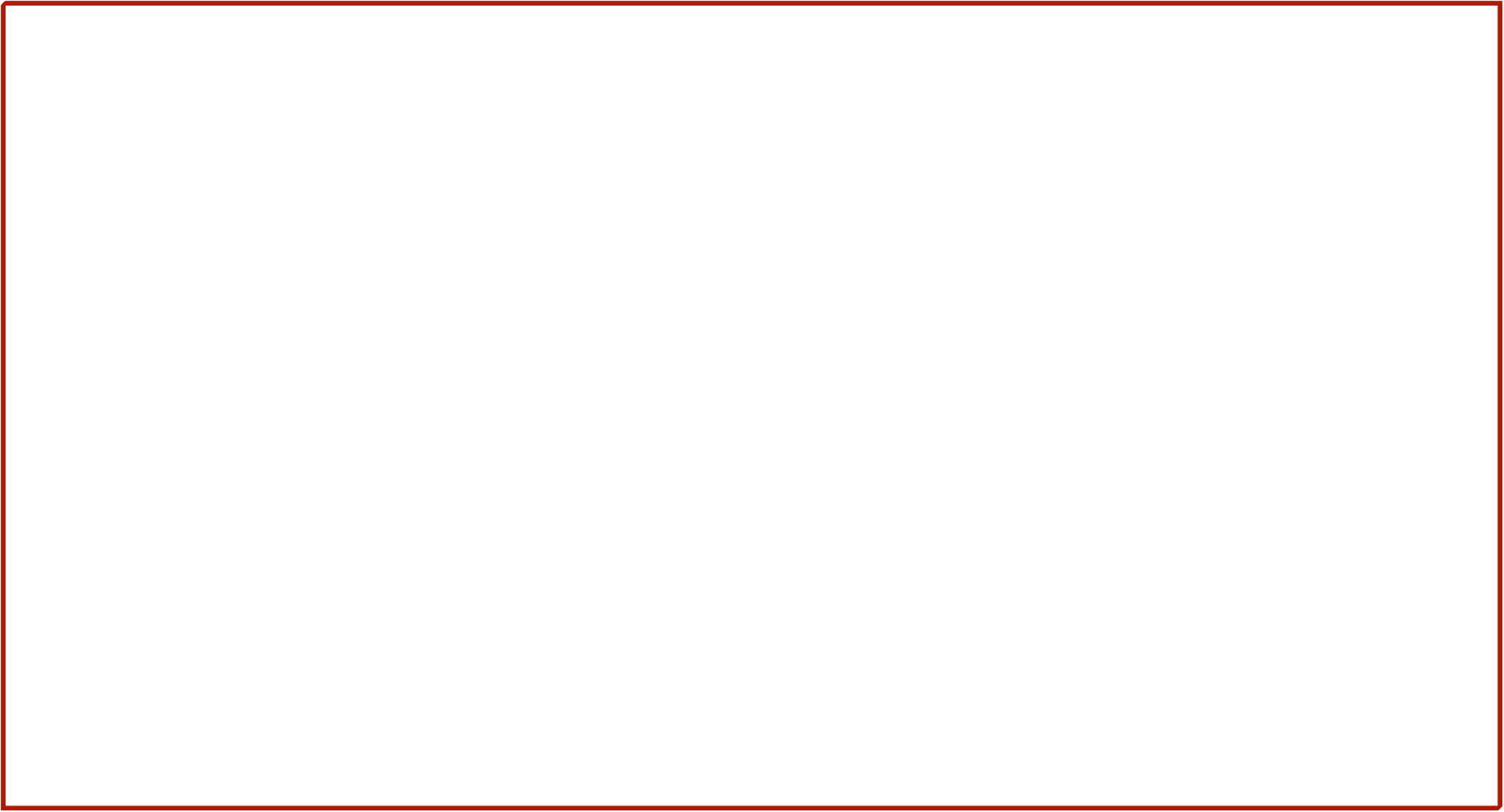 Just as Jesus Commanded his disciples,        He also commands us to:
“Love one another 

as I have loved you.”
John 15:12
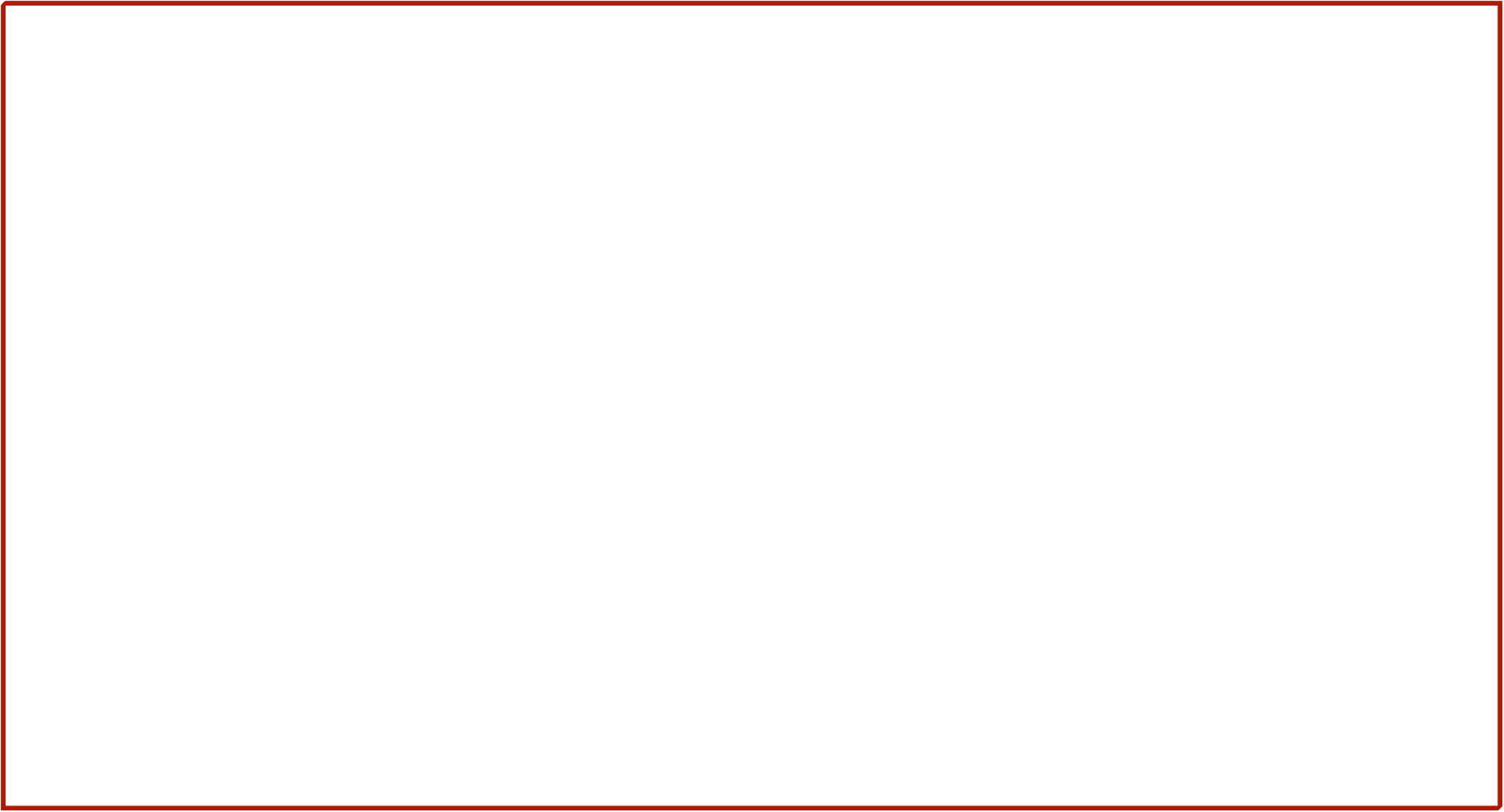